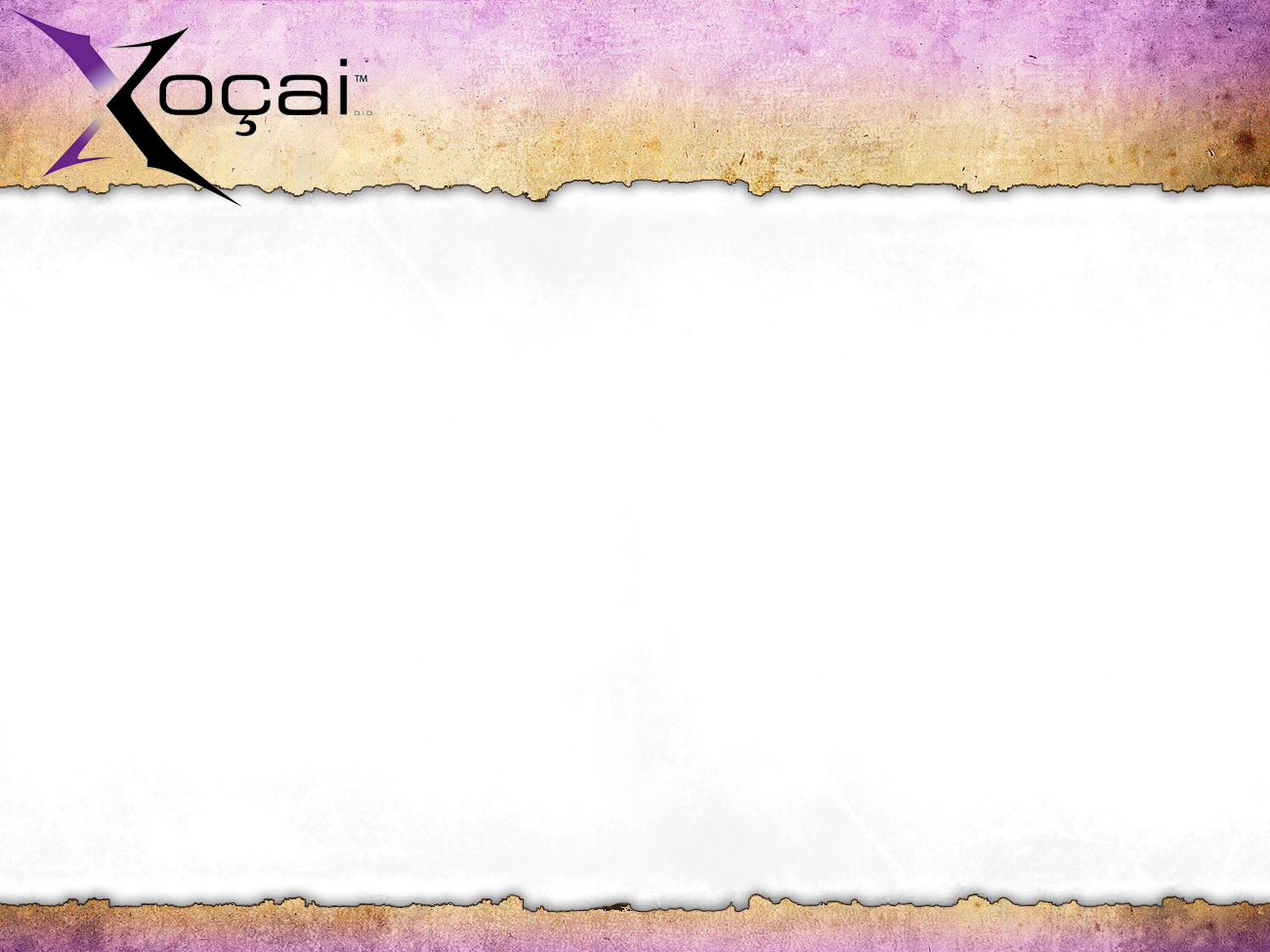 Error

El No Reconocer Oportunidades Verdaderas
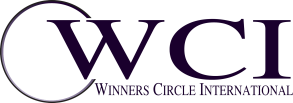 Presented by:
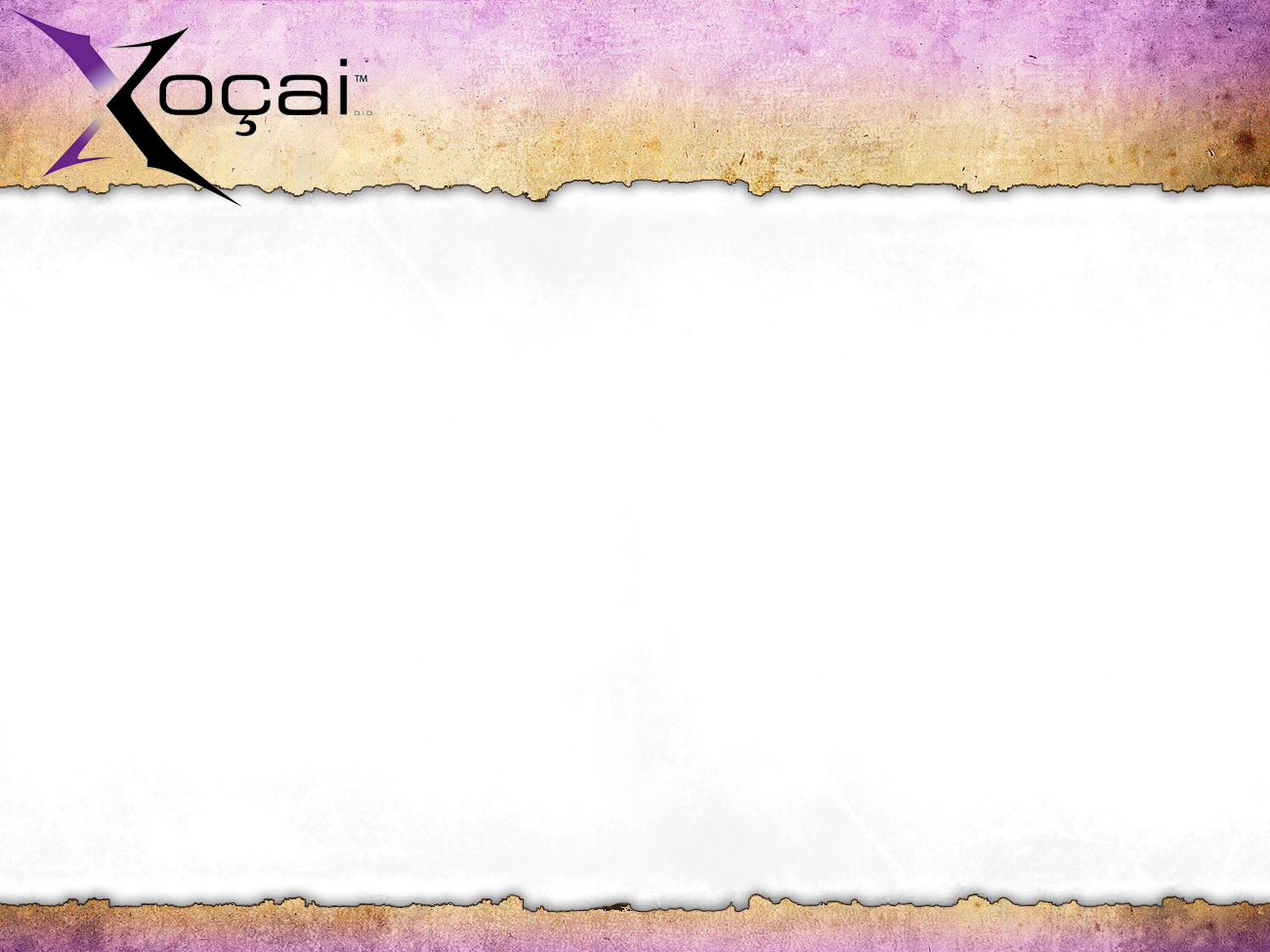 Error

El No Tomar Acciones Inmediatas
( Mal uso del tiempo )
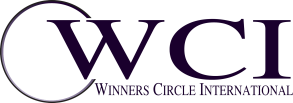 Presented by:
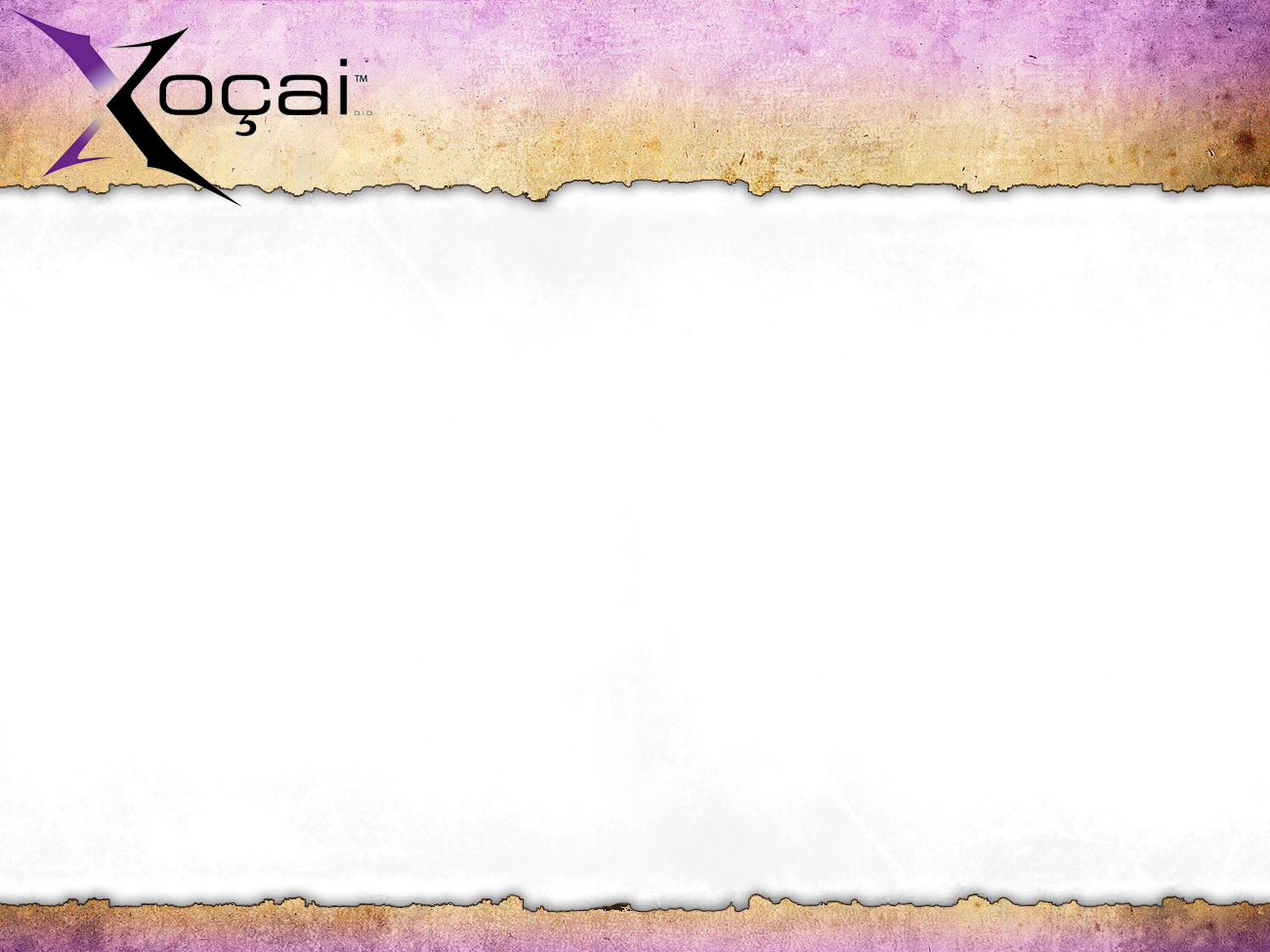 Error

El Participar En Acciones Equivocadas
(Correo Electrónico en vez de Llamadas )
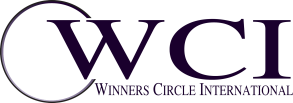 Presented by:
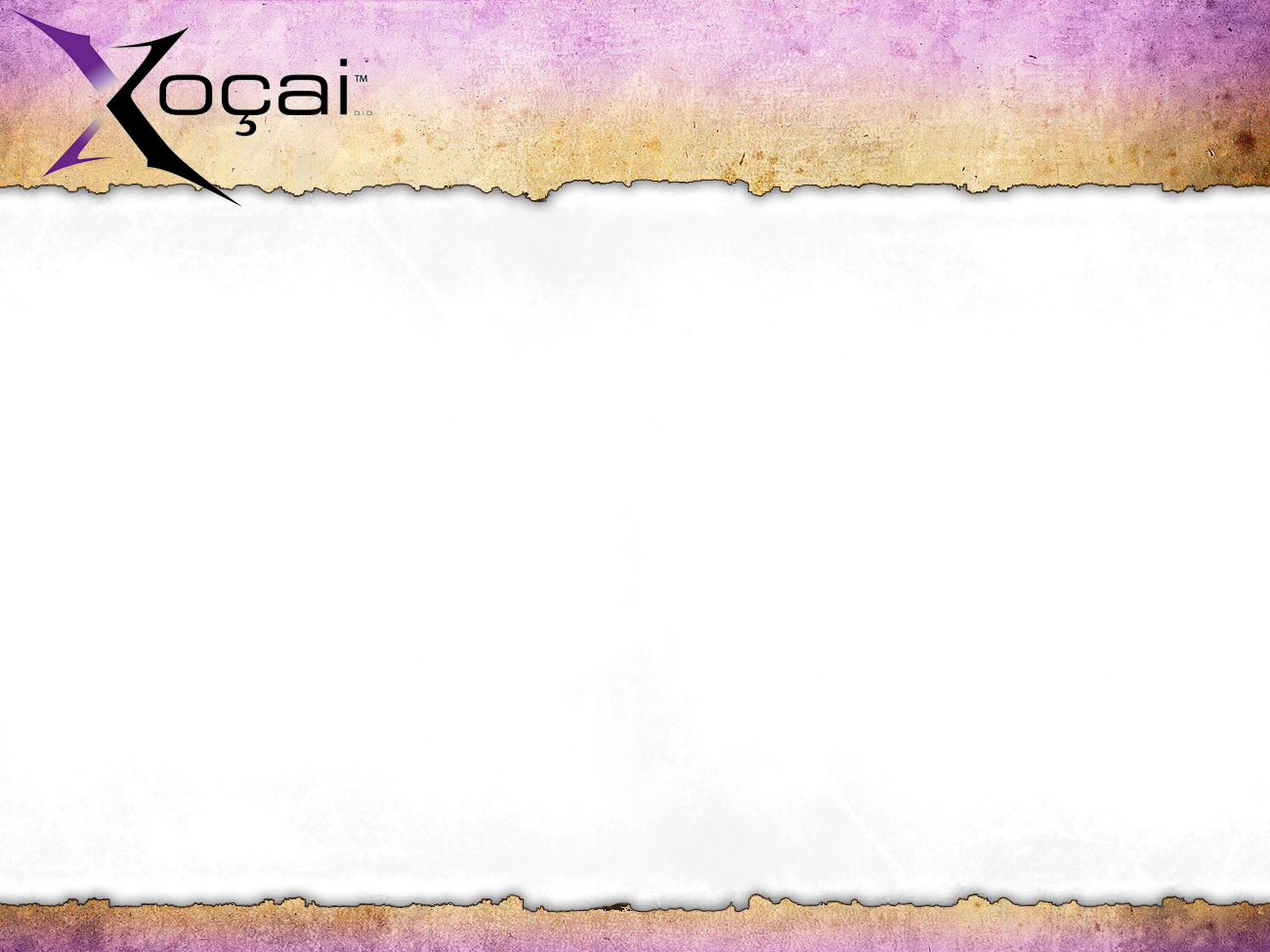 Error

El No Expandir 1ro tu “Visión” 
( Creer – Entender– Investigar – Conocer )
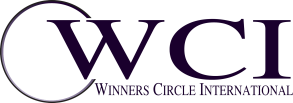 Presented by:
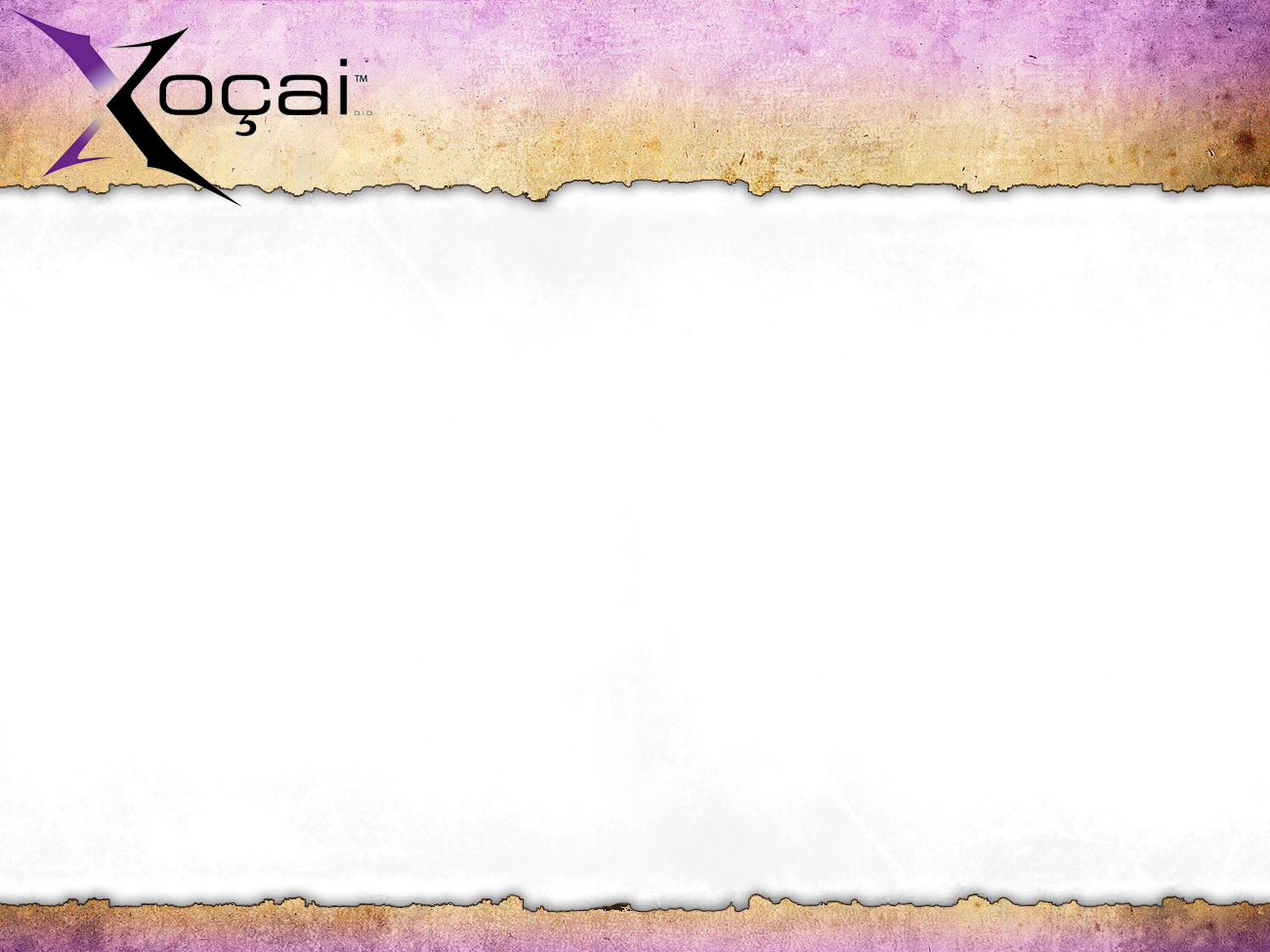 Error

El Desconocer Tu “Fuerza”
( Pasión – Deseo )
( Hacerlo Sólo por el Dinero )
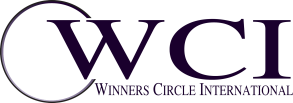 Presented by:
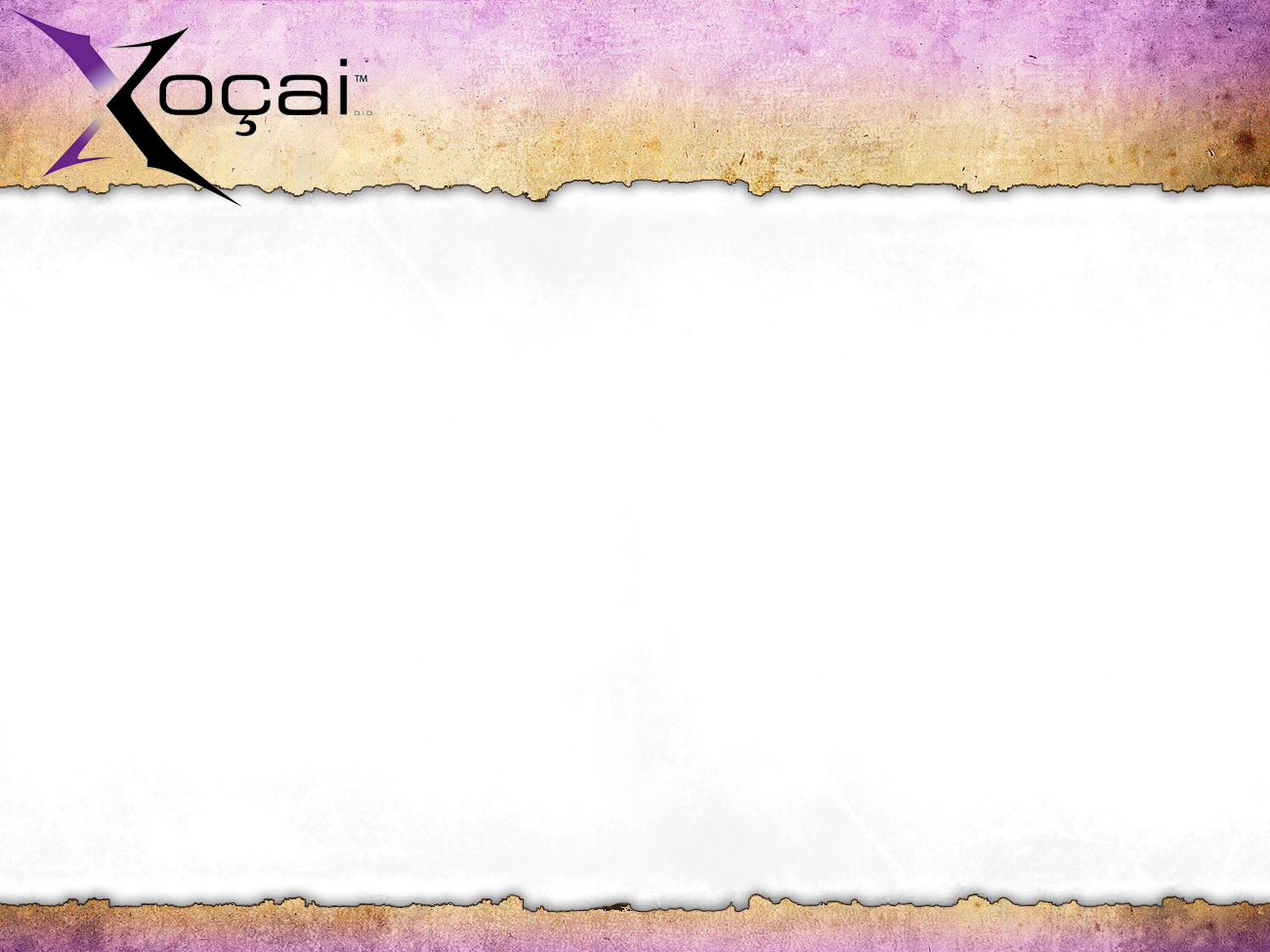 Error

El No Establecer Metas “Claras”
( Espesíficas – Medibles – Aceptadas - Reales – Con Tiempo Determinado)
( Escritas)
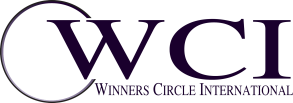 Presented by:
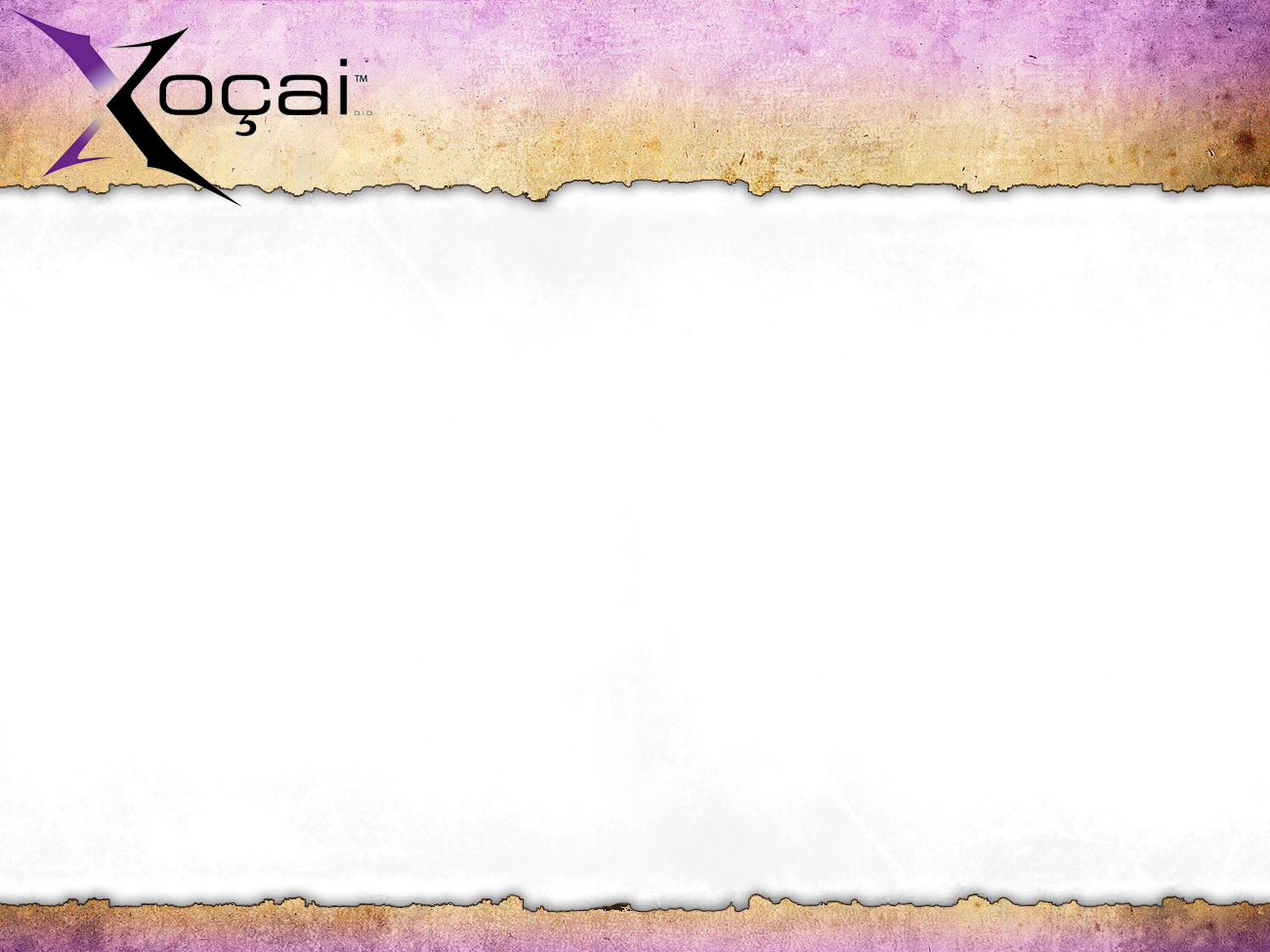 Error

El No Crear un Plan de Trabajo
( Si no estás Márketing – NO estás en el negocio )
( Poner Avisisos en las Páginas Amarillas – Tamaño, Vista, Tiempo )
( Repetición - Repetición - Repetición )
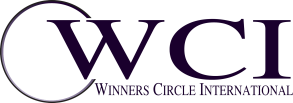 Presented by:
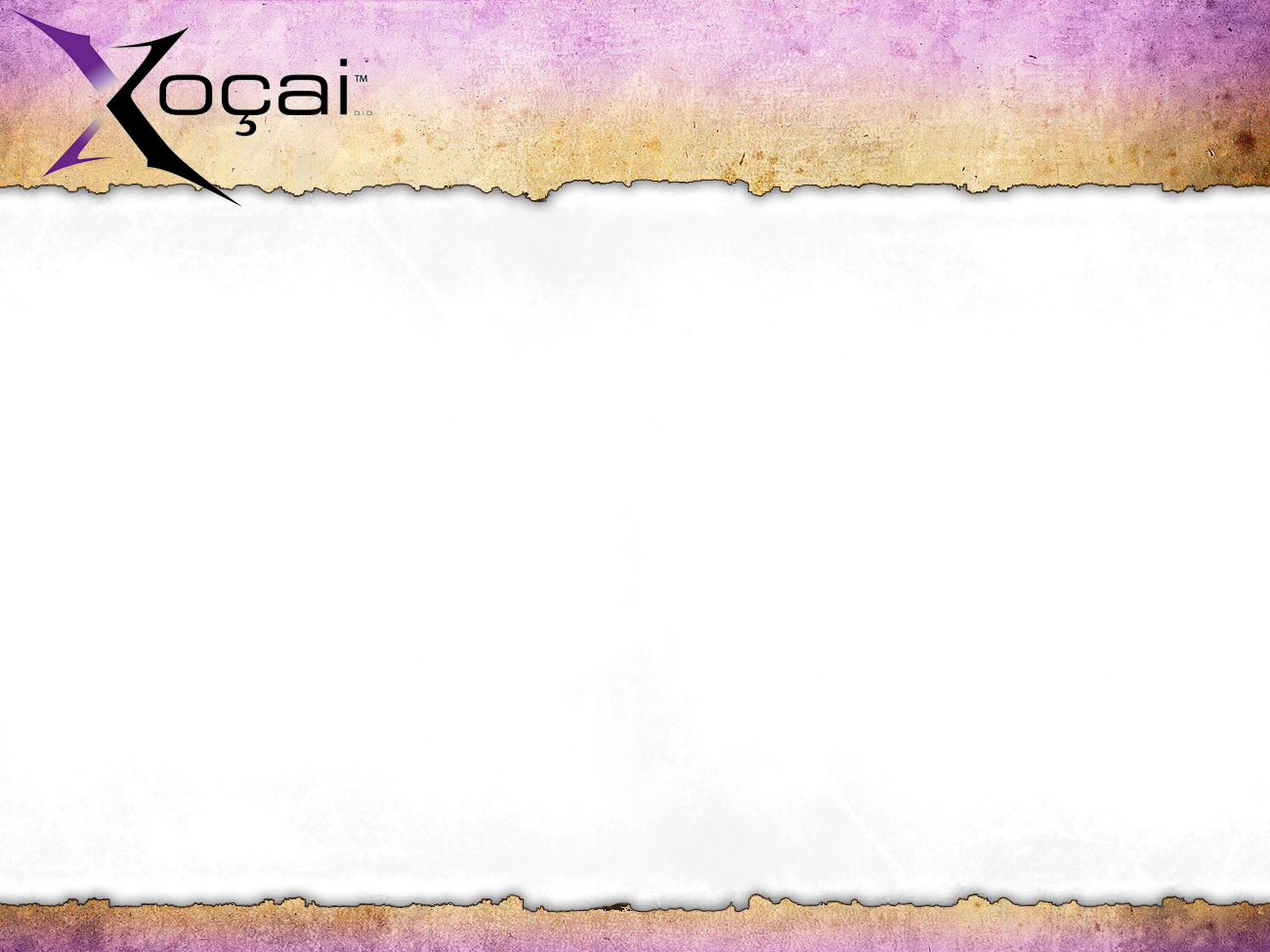 Error

 No Hay Desarrollo: “Jugadas” y “Movimientos”
( ¿Cuántas jugadas necesita tener un equipo de la NFL? )
( ¿Cuántos movimientos y contraataques hay en ajedrez? )
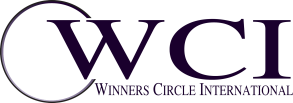 Presented by:
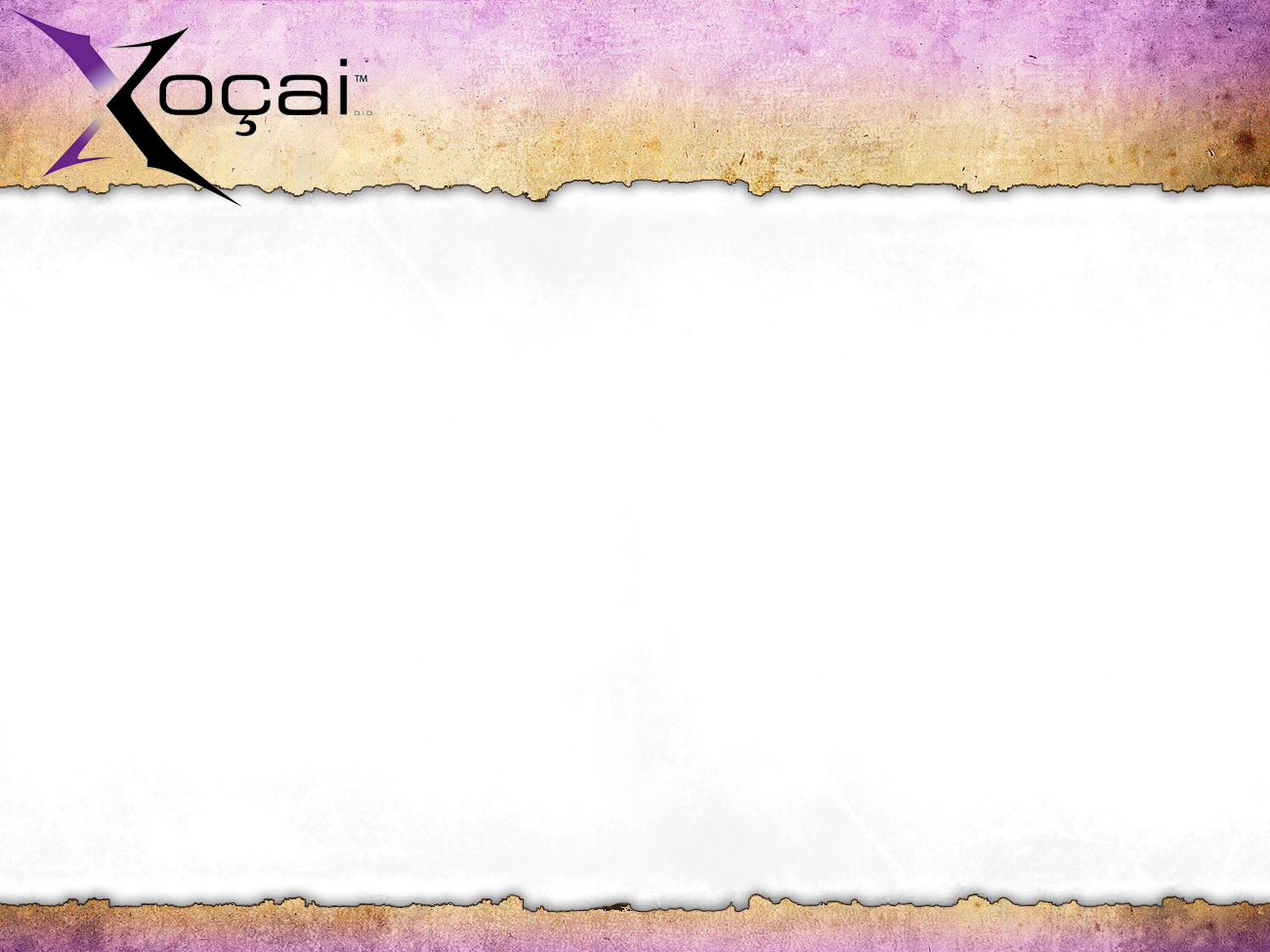 Error

El No Asegurar Compromisos Reales
(Mentalidad de Supervivencia)
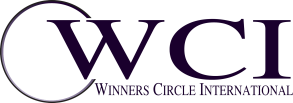 Presented by:
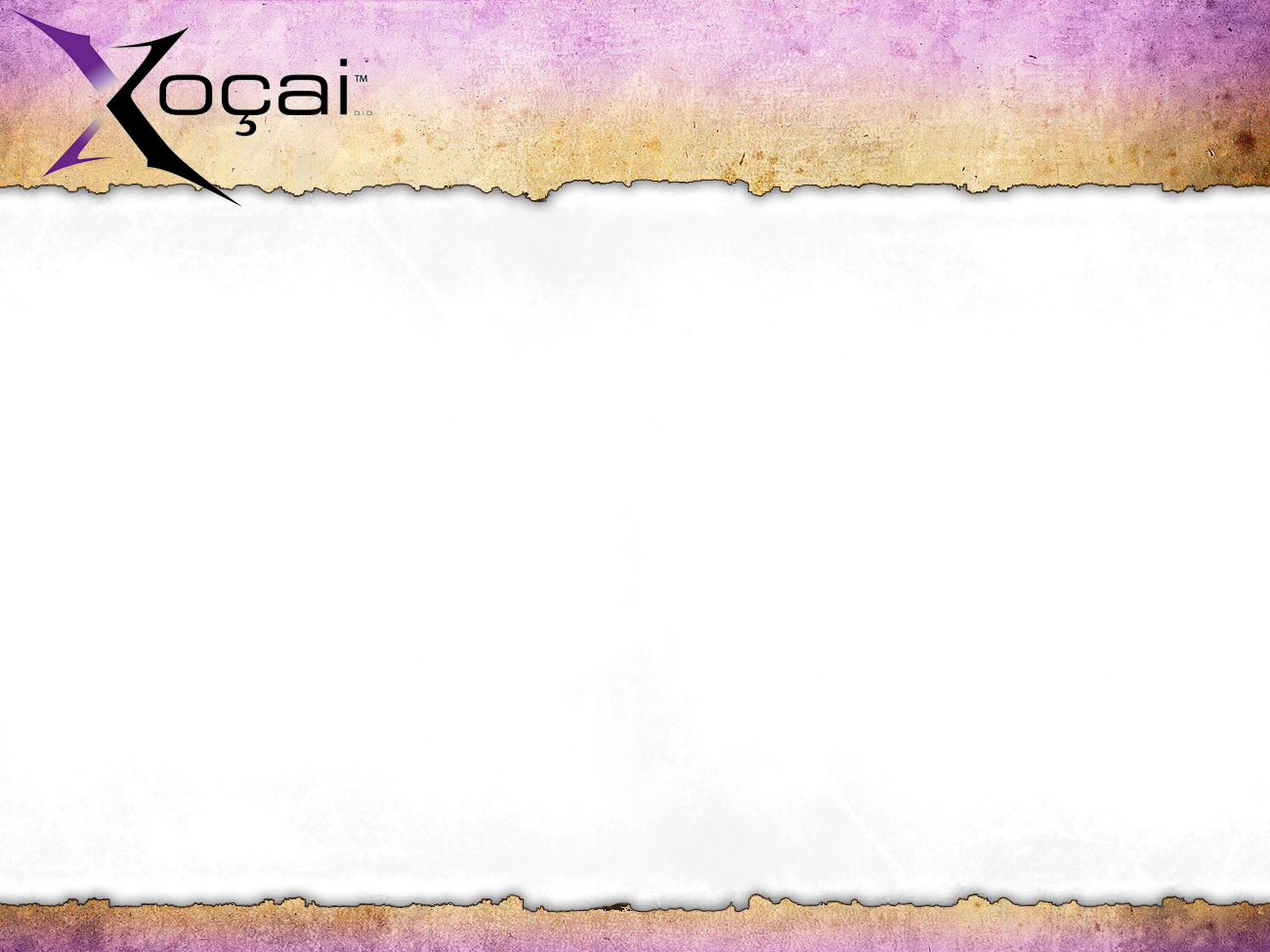 Error

Compañia Acertada – Tiempo Equivocado
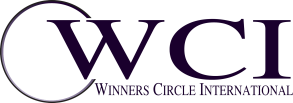 Presented by:
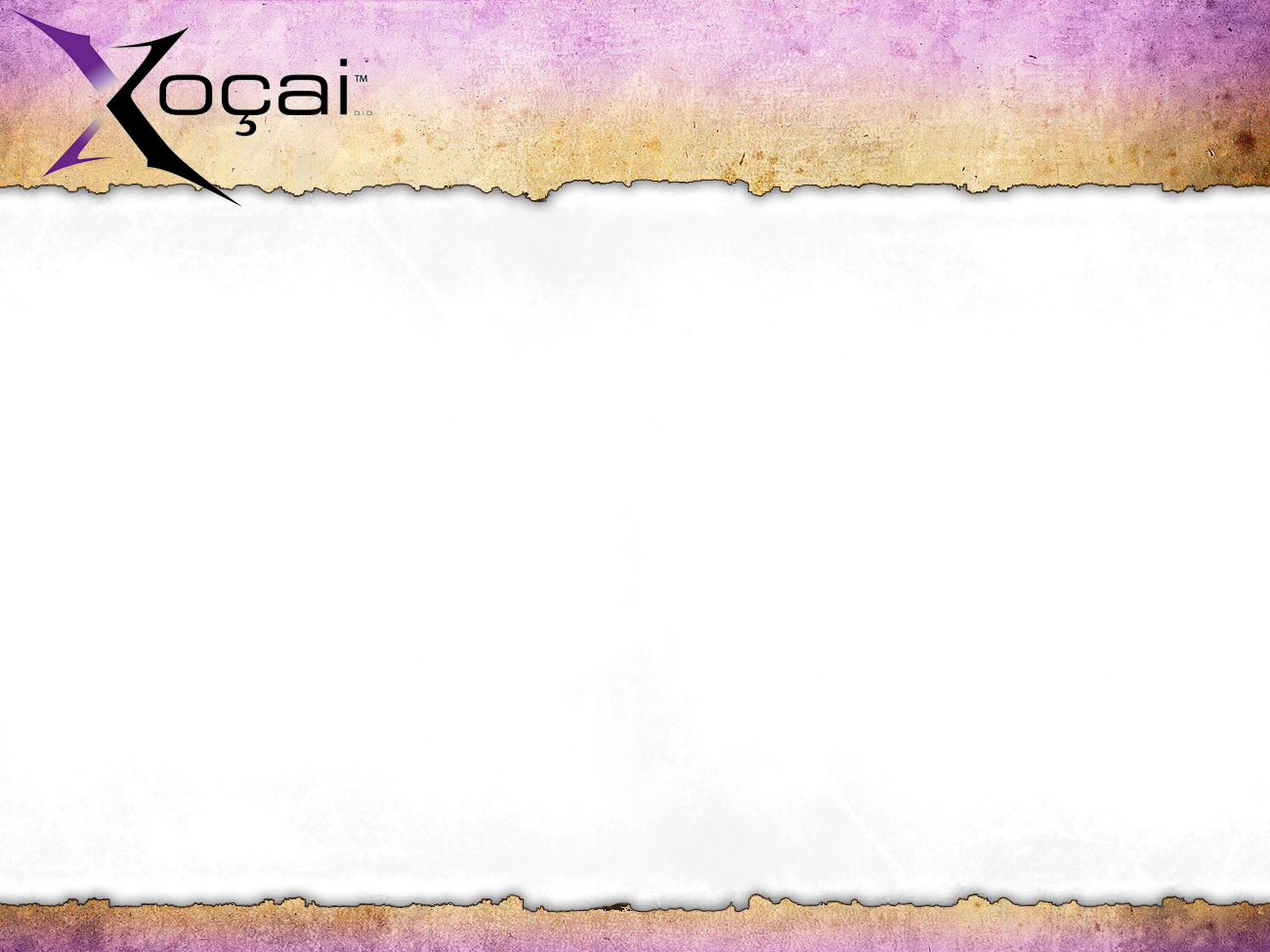 Error

No Entender lo Números/Porcentajes
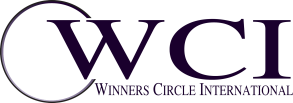 Presented by:
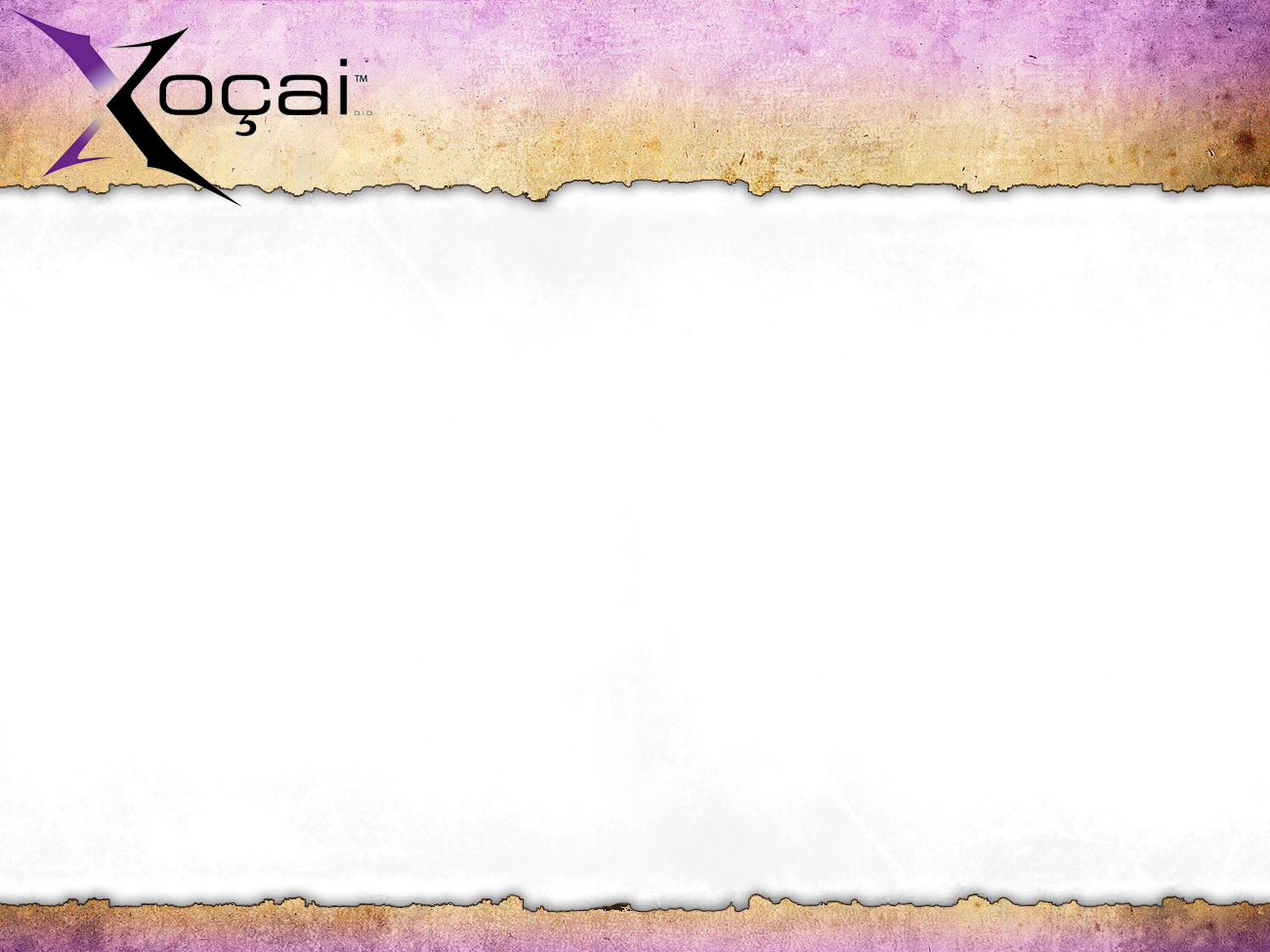 Error

“Ley del Promedio” Conformarse Con Poco
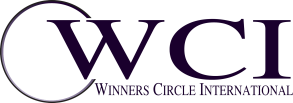 Presented by:
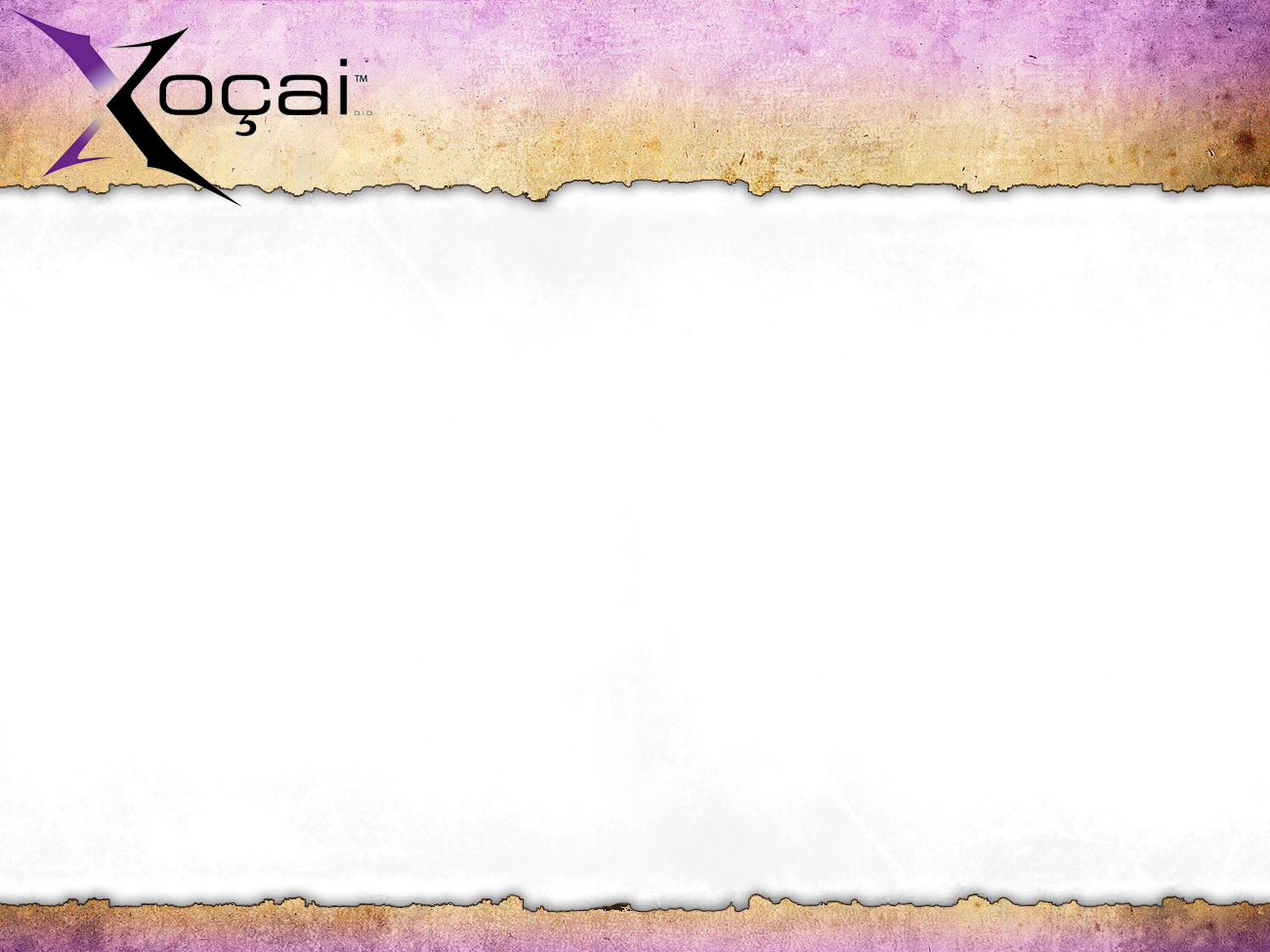 Error

No Cultivar Confianza y Armonía
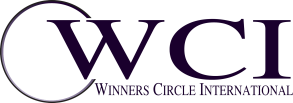 Presented by:
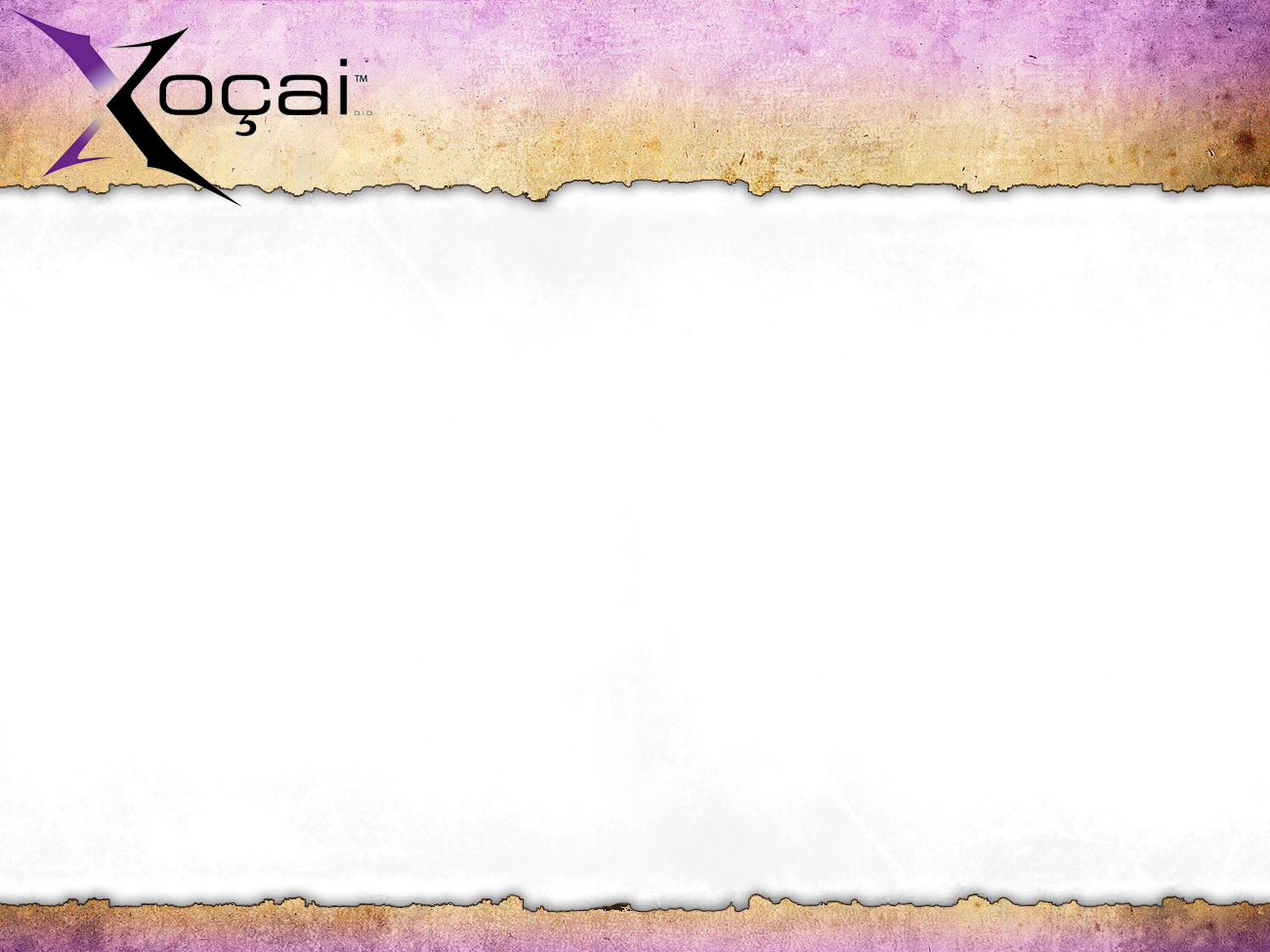 Error

Comportarse Un Poco Creído (ej. Juzgando)
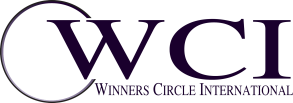 Presented by:
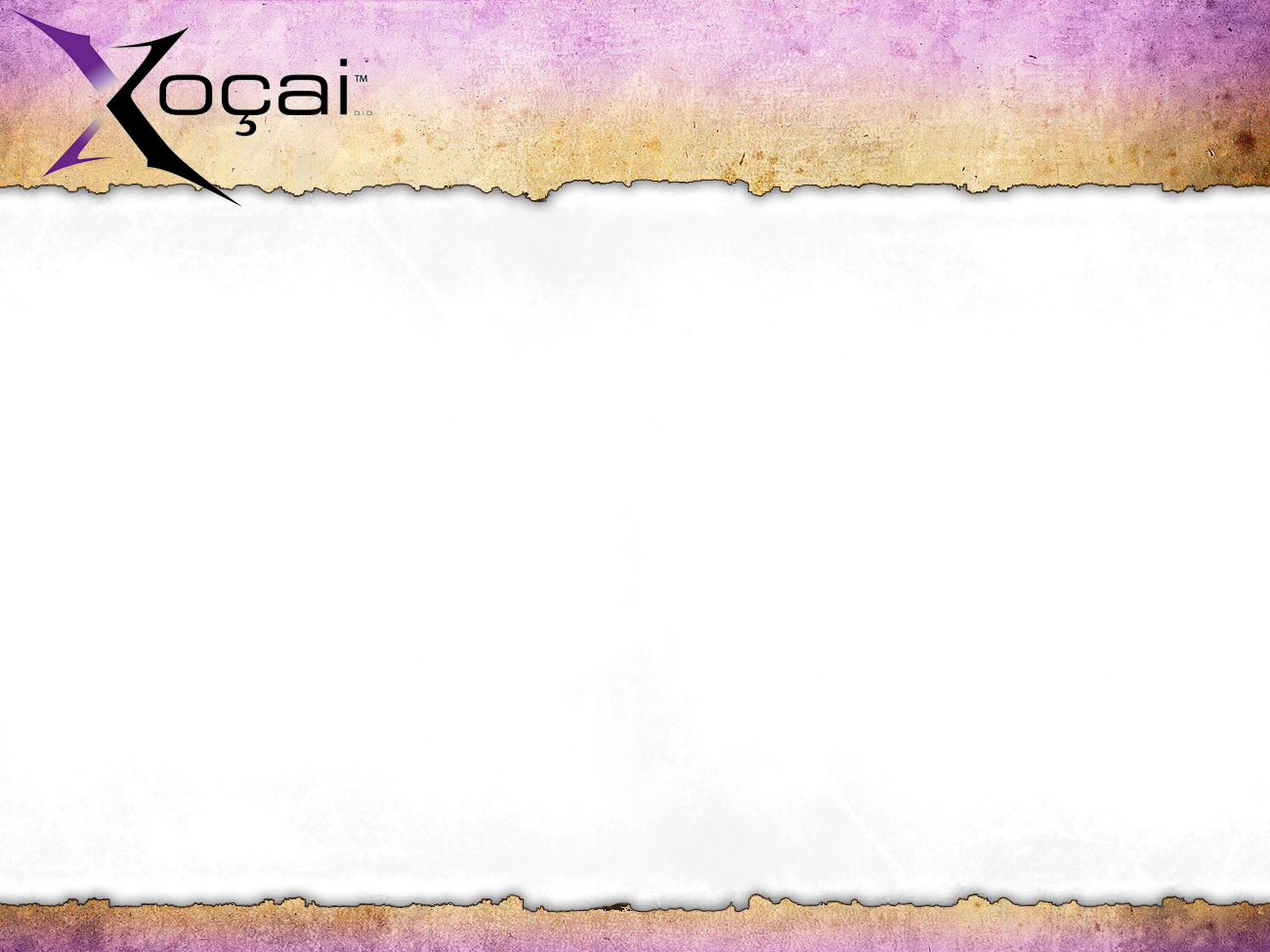 Error

No Practicar Las Técnicas Diariamente
( ej. Trabajar Solo Los Fines De Semanas)
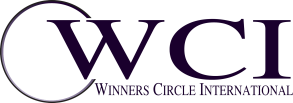 Presented by:
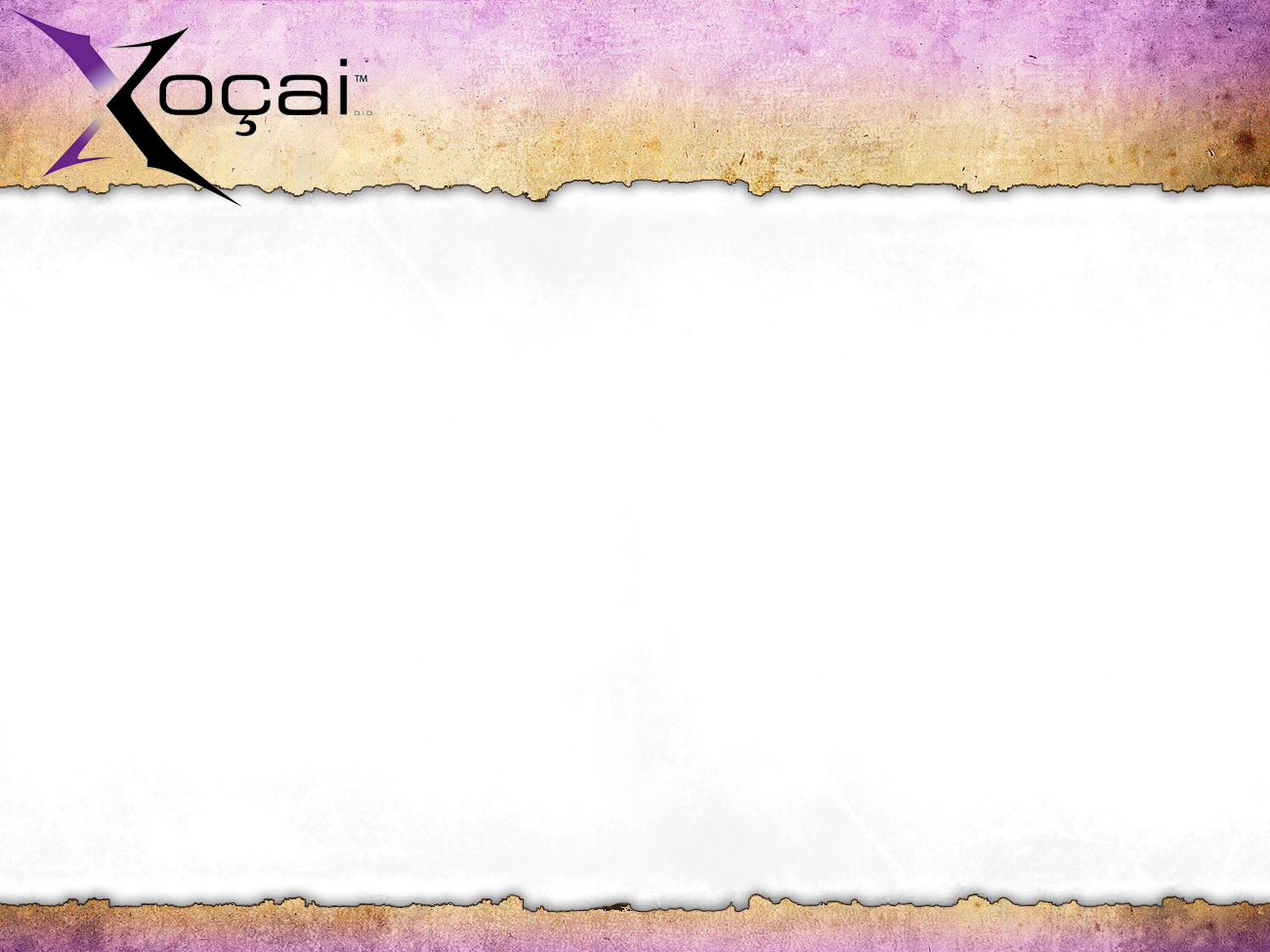 Error

El No Protejer Tu “Núcleo”
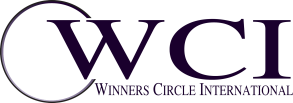 Presented by:
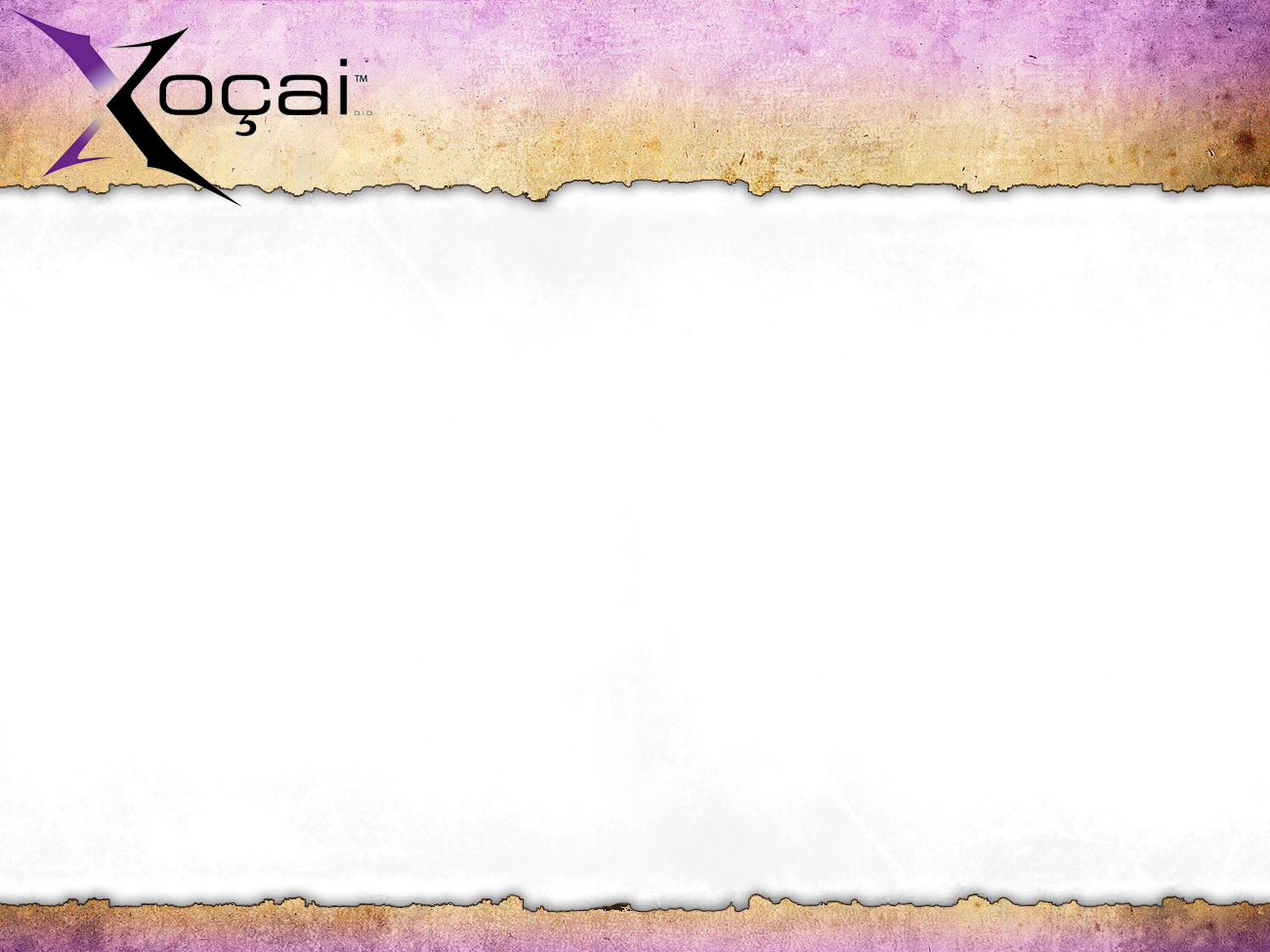 Error

No Comprender El Proceso
( Romper el hielo - Encontrar Botón Caliente – Empujar el Botón – Asegurar un Compromiso )
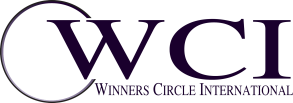 Presented by:
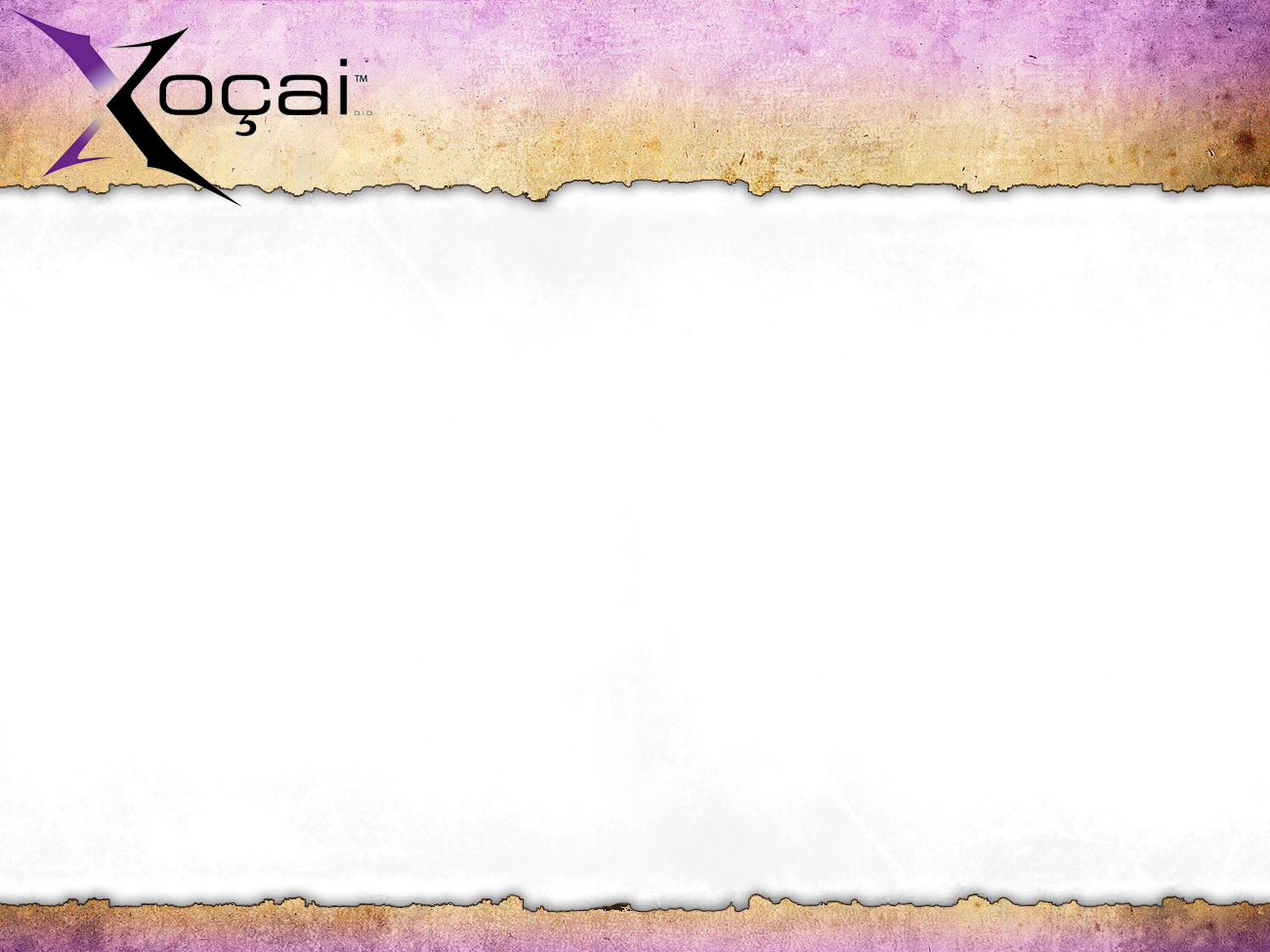 Error

El No Seguir Los pasos (ej. Orden)
( Romper el Hielo – Encontrar el Botón Caliente – Empujar el Botón - Asegurar el Compromiso )
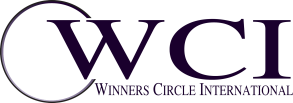 Presented by:
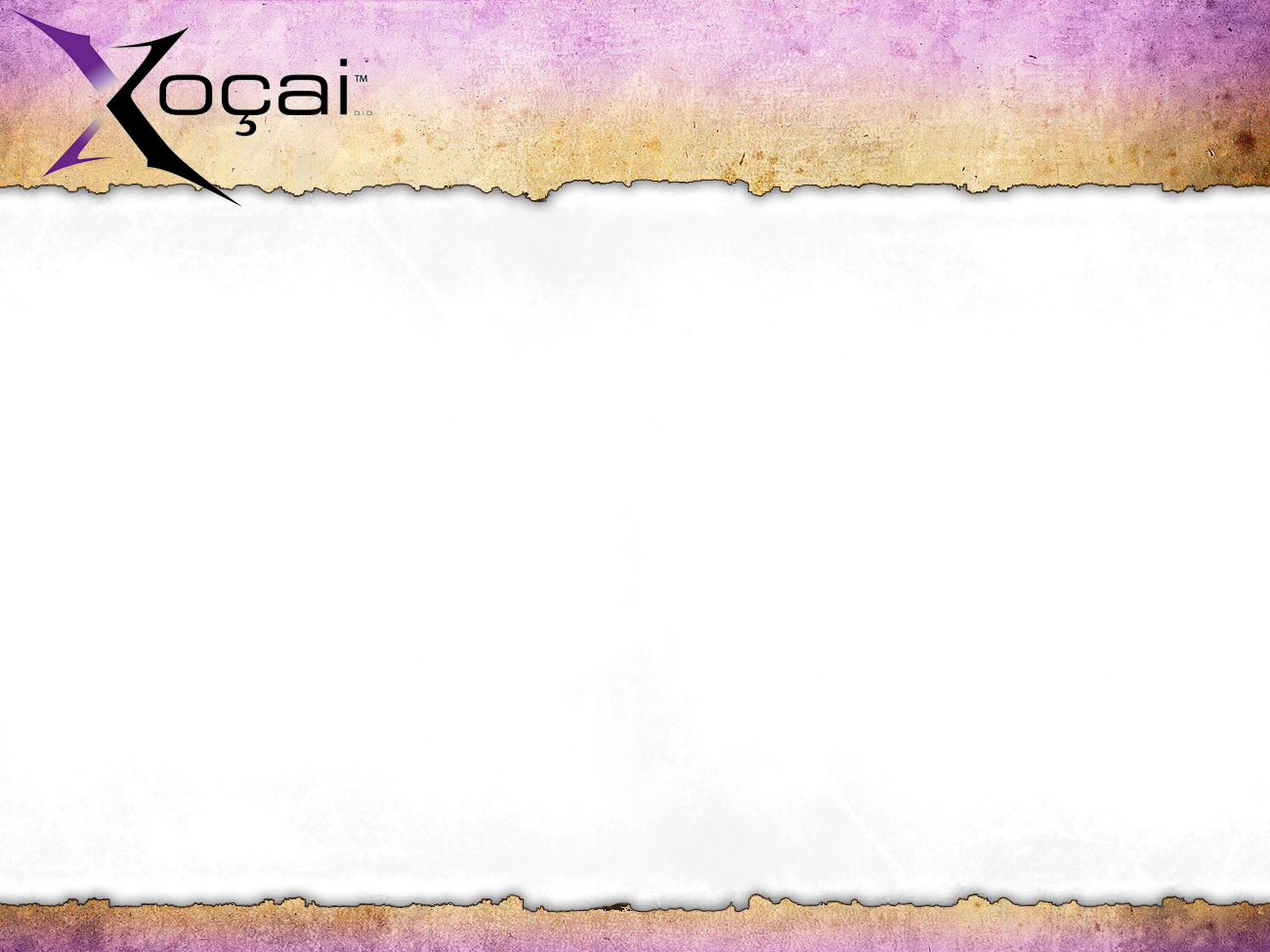 Error

No Aprender Perfectamente a Cómo Invitar (24)
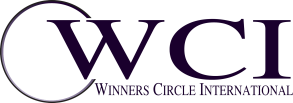 Presented by:
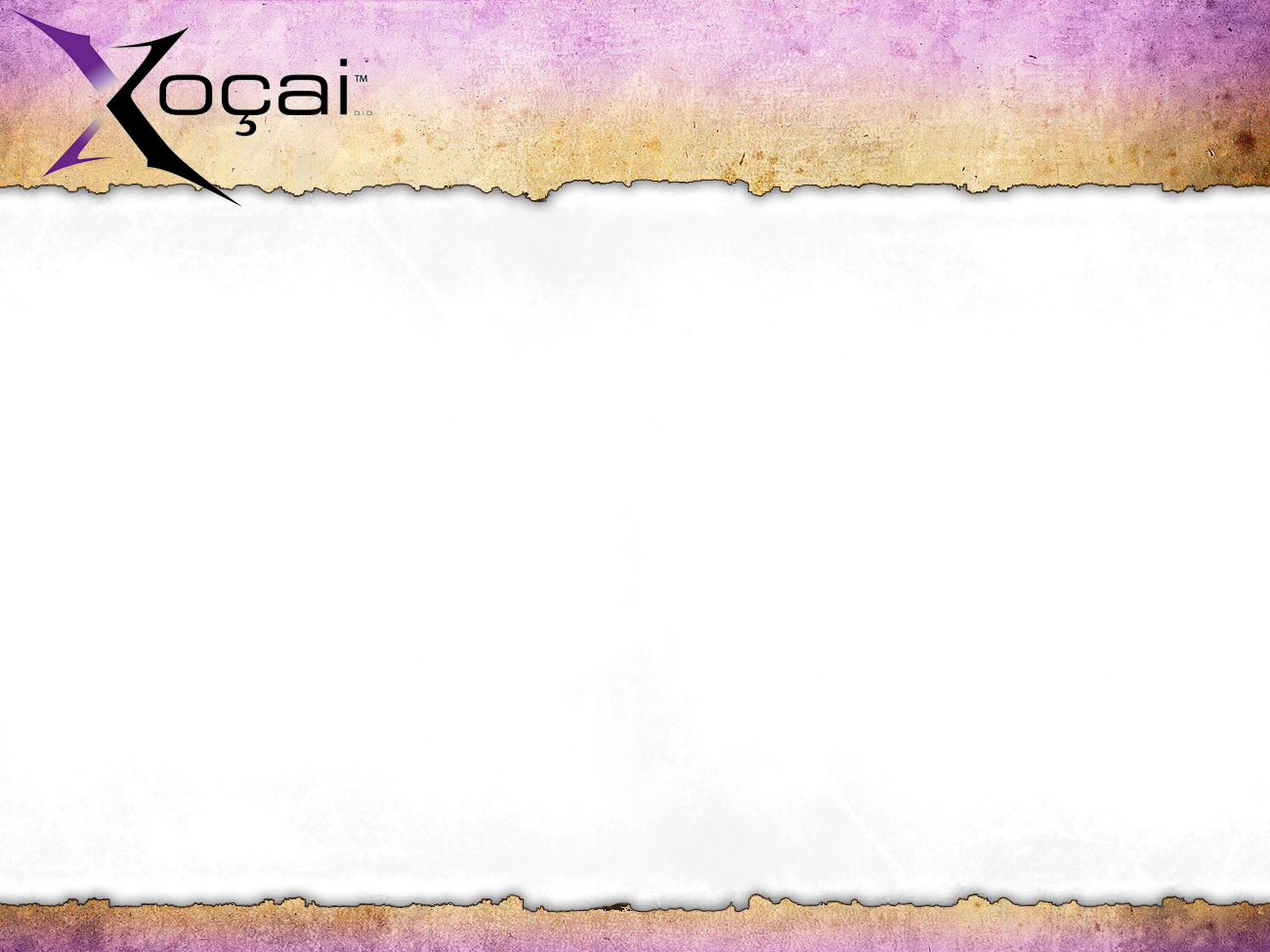 Error

El No Perfeccionar El Seguimiento (24)
( 2% - 3% - 5% - 10% - 80% )
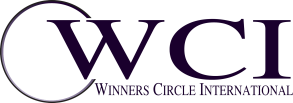 Presented by:
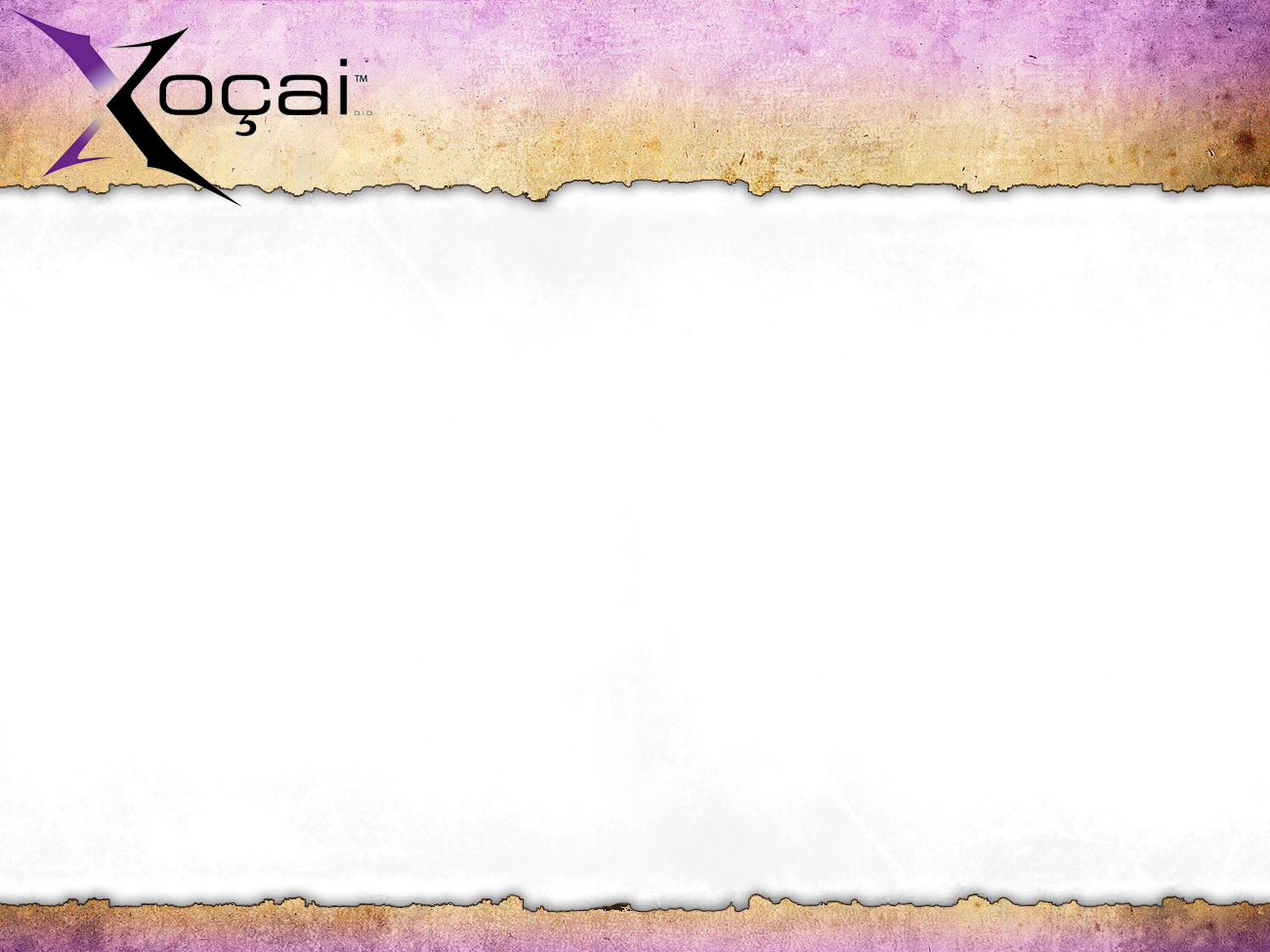 Error

El No Acoger a Los Amigos (nuevos)
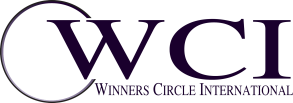 Presented by:
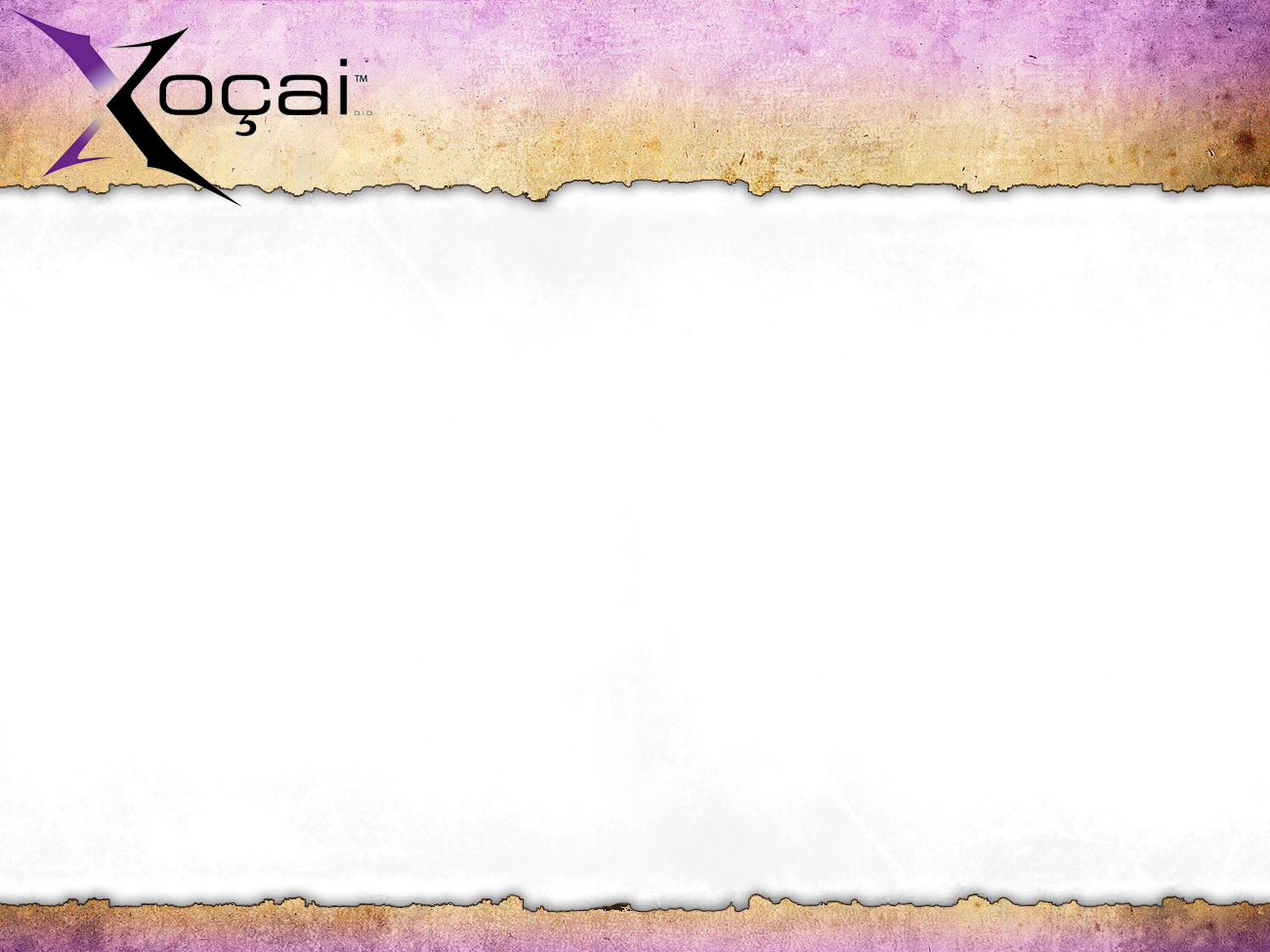 Error

El Decir Más – A Menos Gente
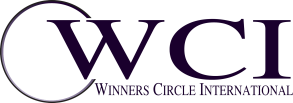 Presented by:
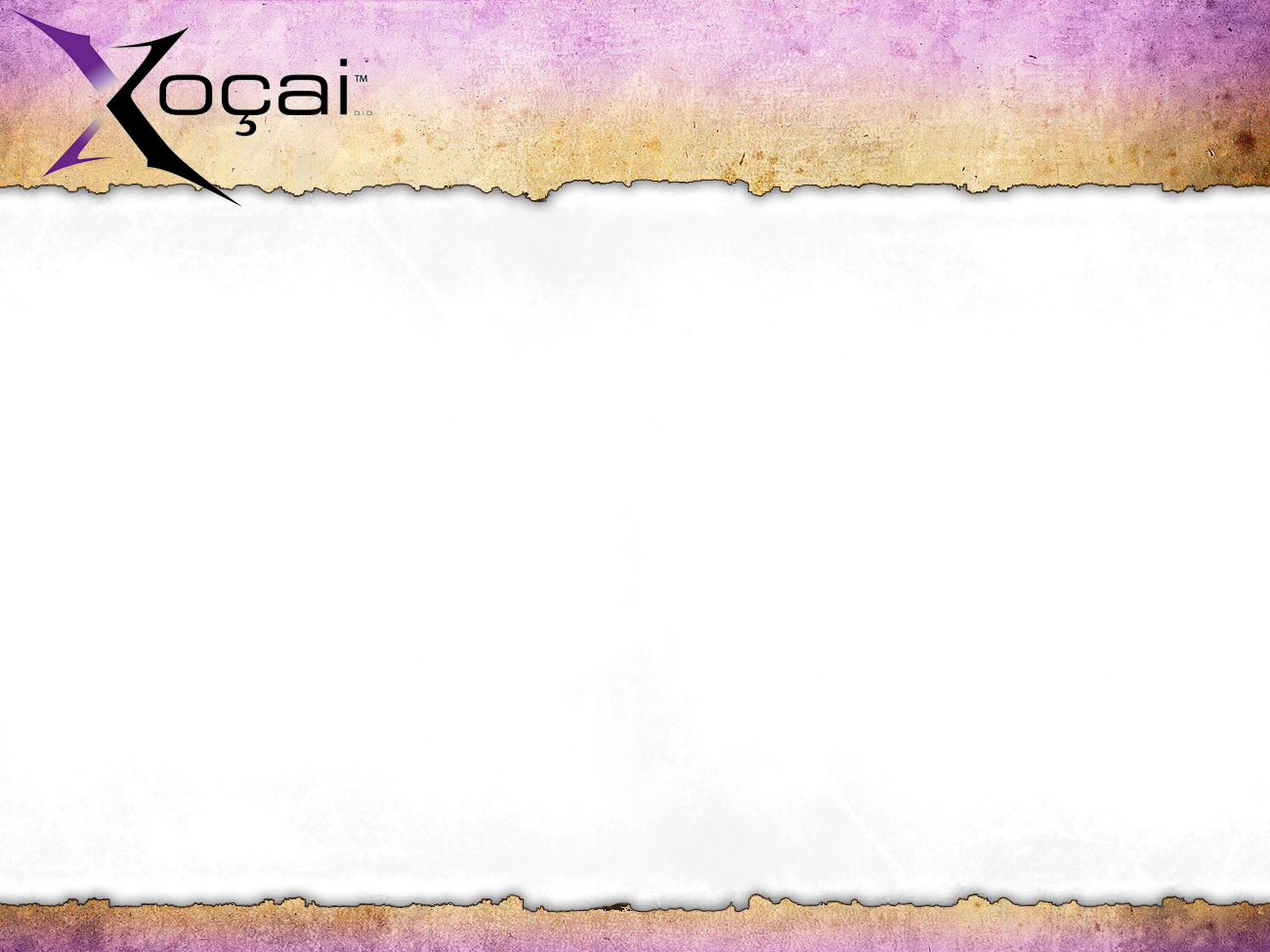 Error

El No Hacer Mejores Preguntas (3X)
( Factor Motivador Primario )
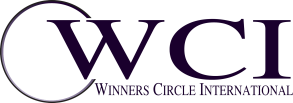 Presented by:
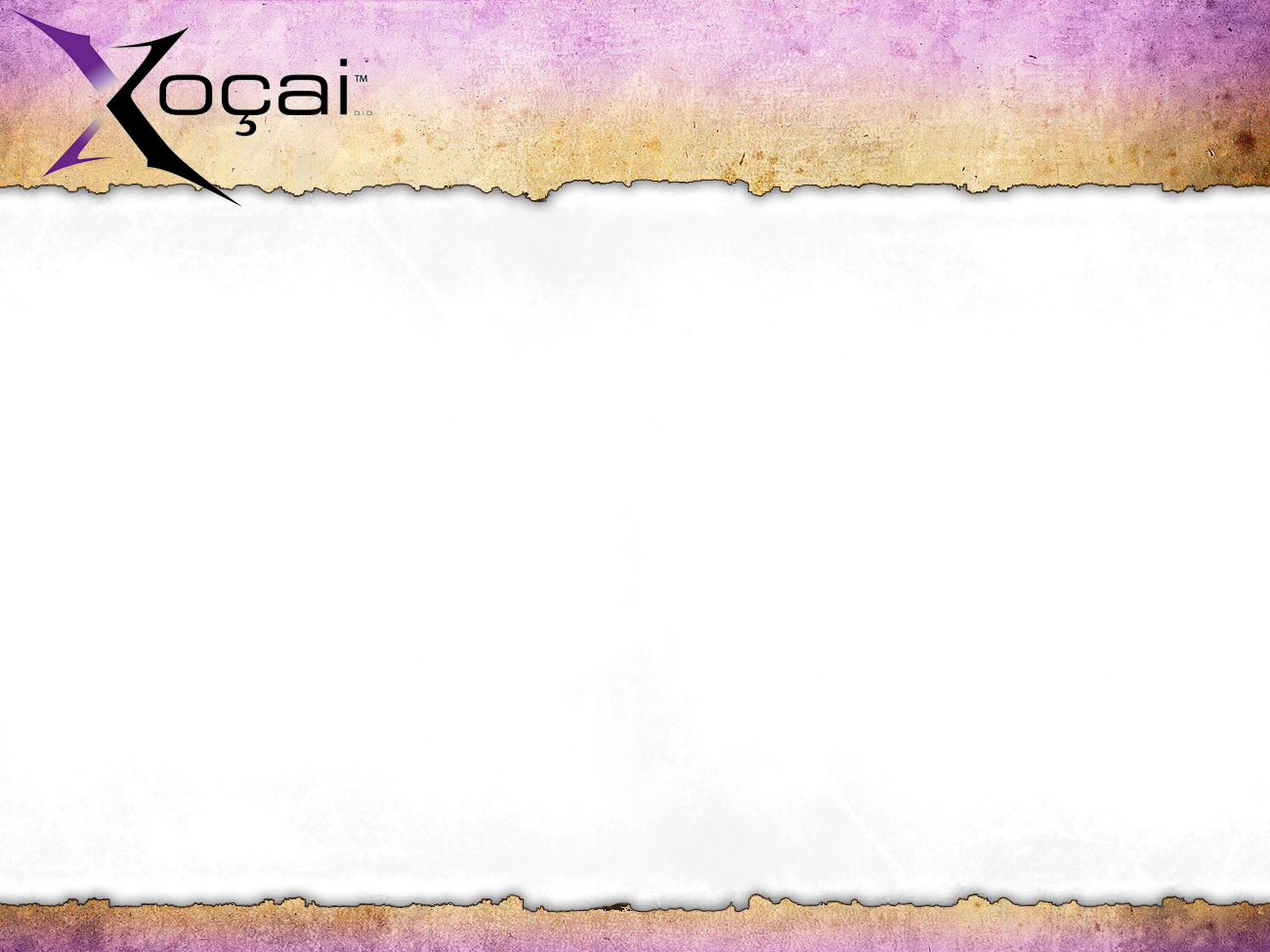 Error

El No Mejorar y Seguir Creciendo
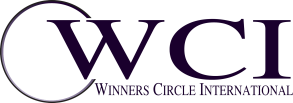 Presented by:
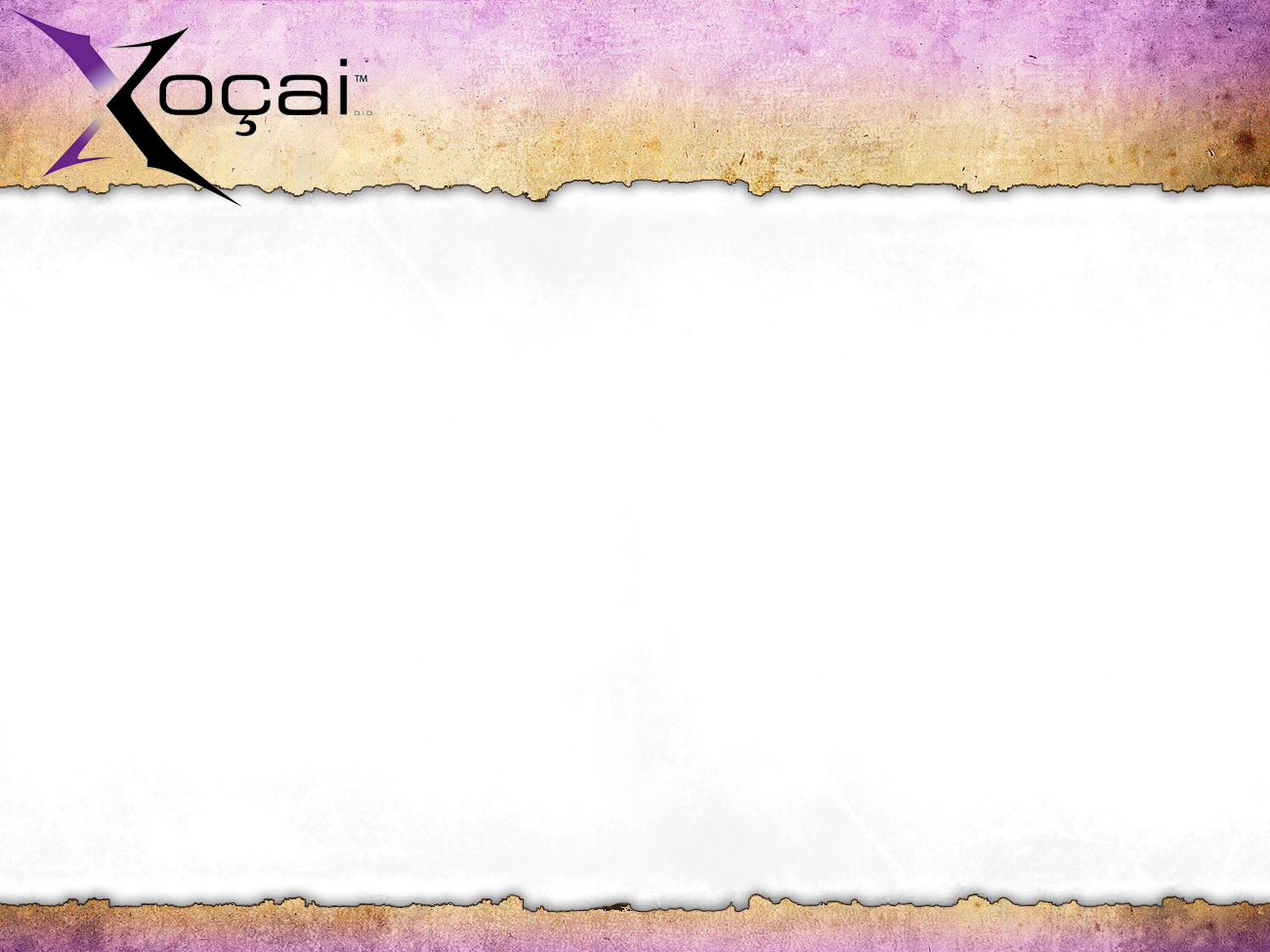 Error

El No Dejarse Enseñar y Ser Abierto
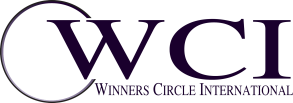 Presented by:
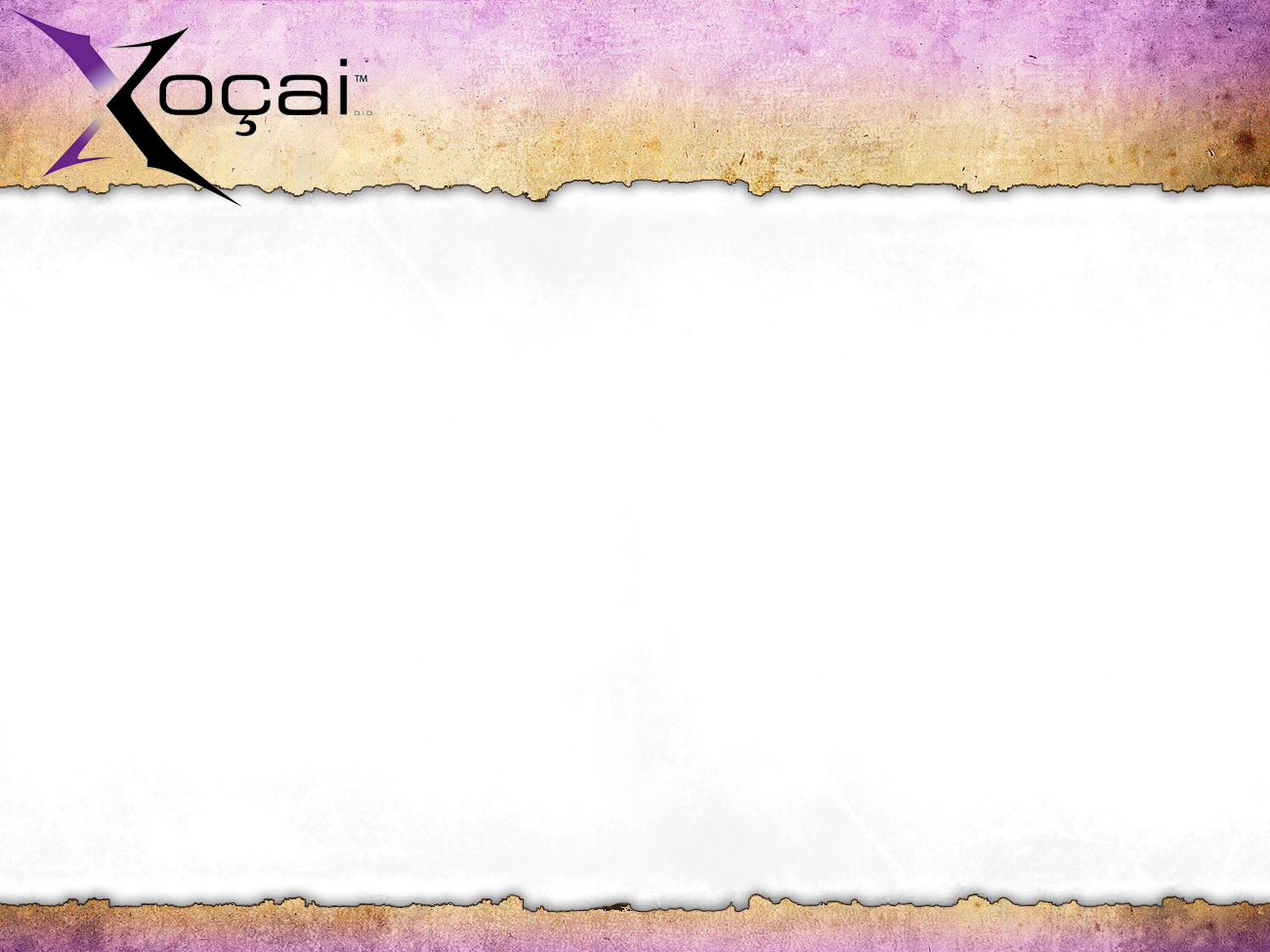 Error

Dejar Que Te Paralizen Las Noticias
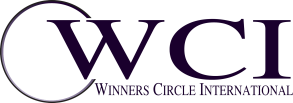 Presented by:
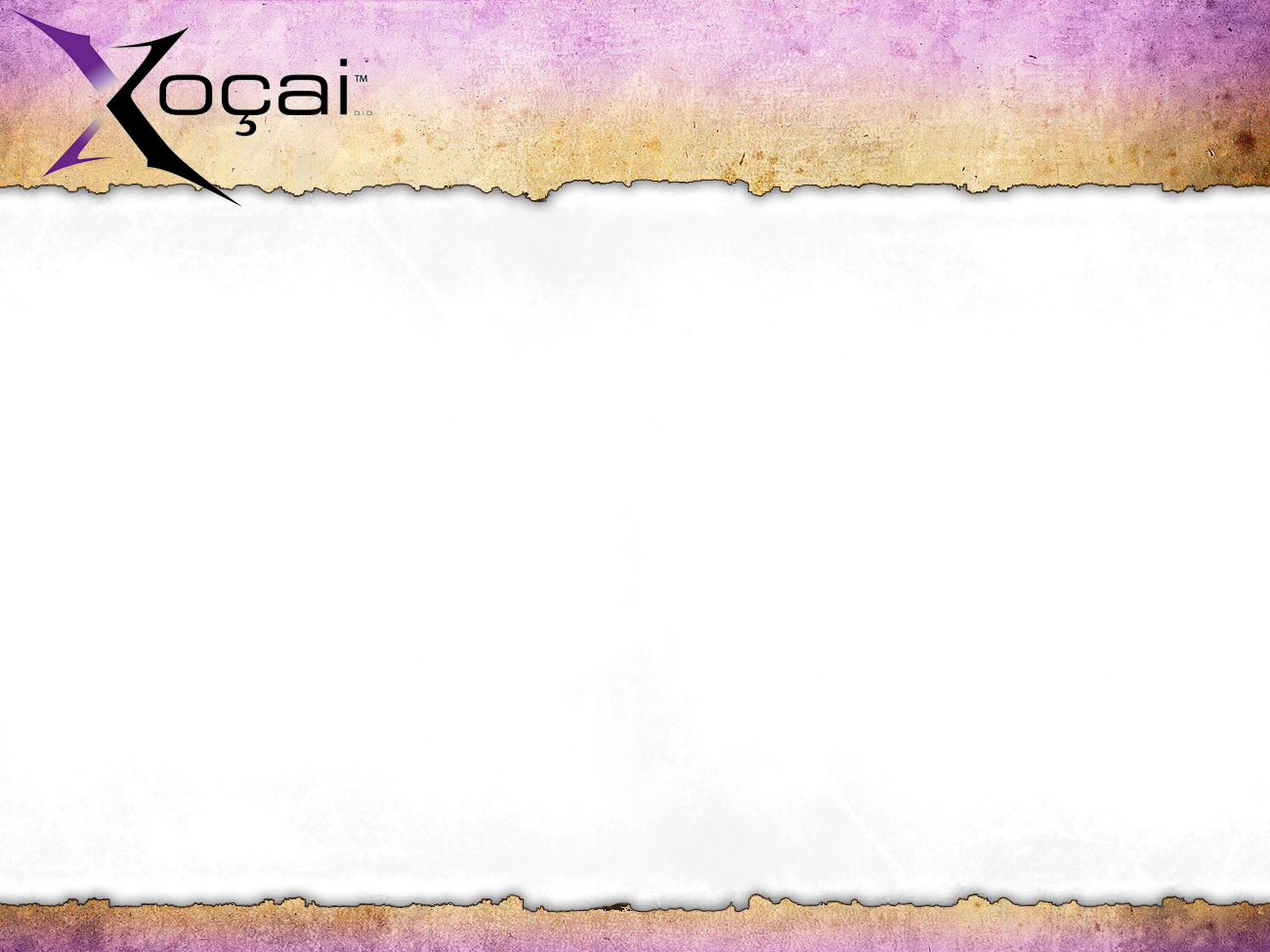 Error

El No Saber Manejar las Expectativas
( ¿Qué estás mirando? )
( ¿Cuáles son tus expectativas? )
( ¿Cuánto Necesitas? )
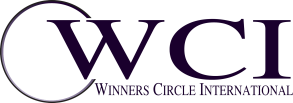 Presented by:
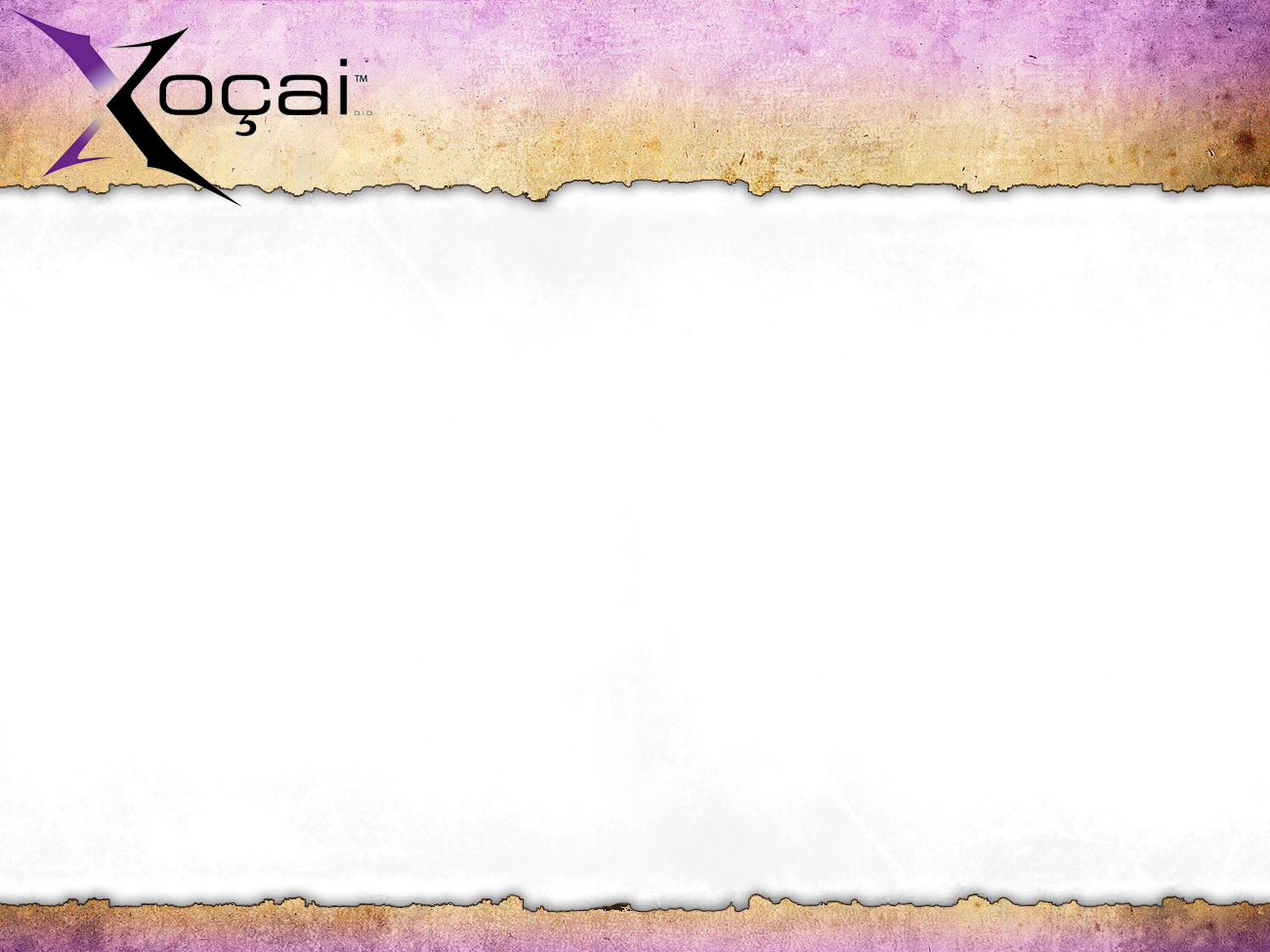 Error

El No Poder Con Las Objeciones
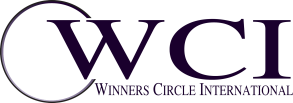 Presented by:
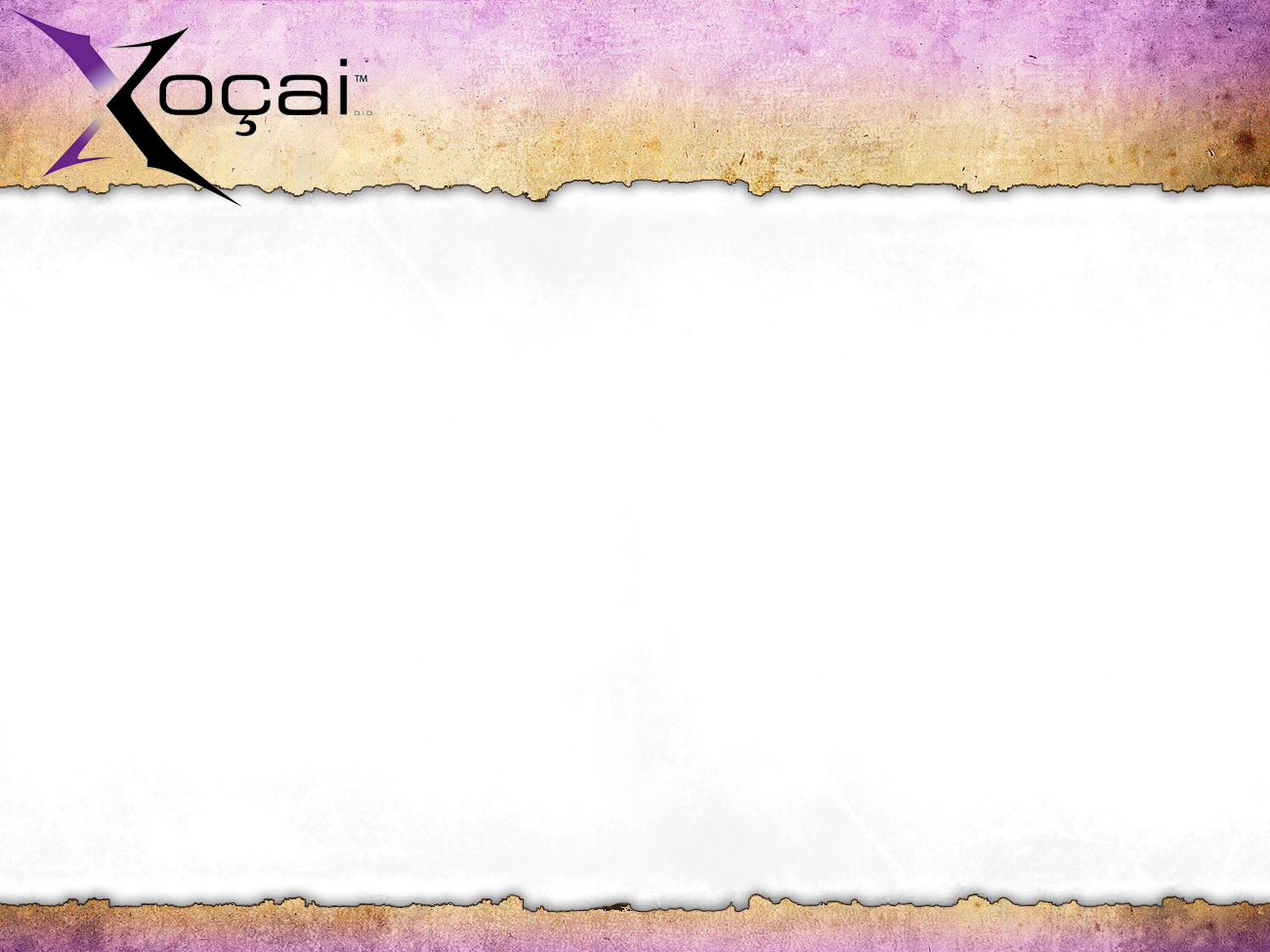 Error

El No Conectar “Los Puntos”
( 80 / 20 Rule )
( Cuesta Dos Veces más Para Obtener Clientes Nuevos Que Mantener Clientes Existentes)
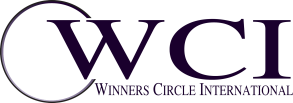 Presented by:
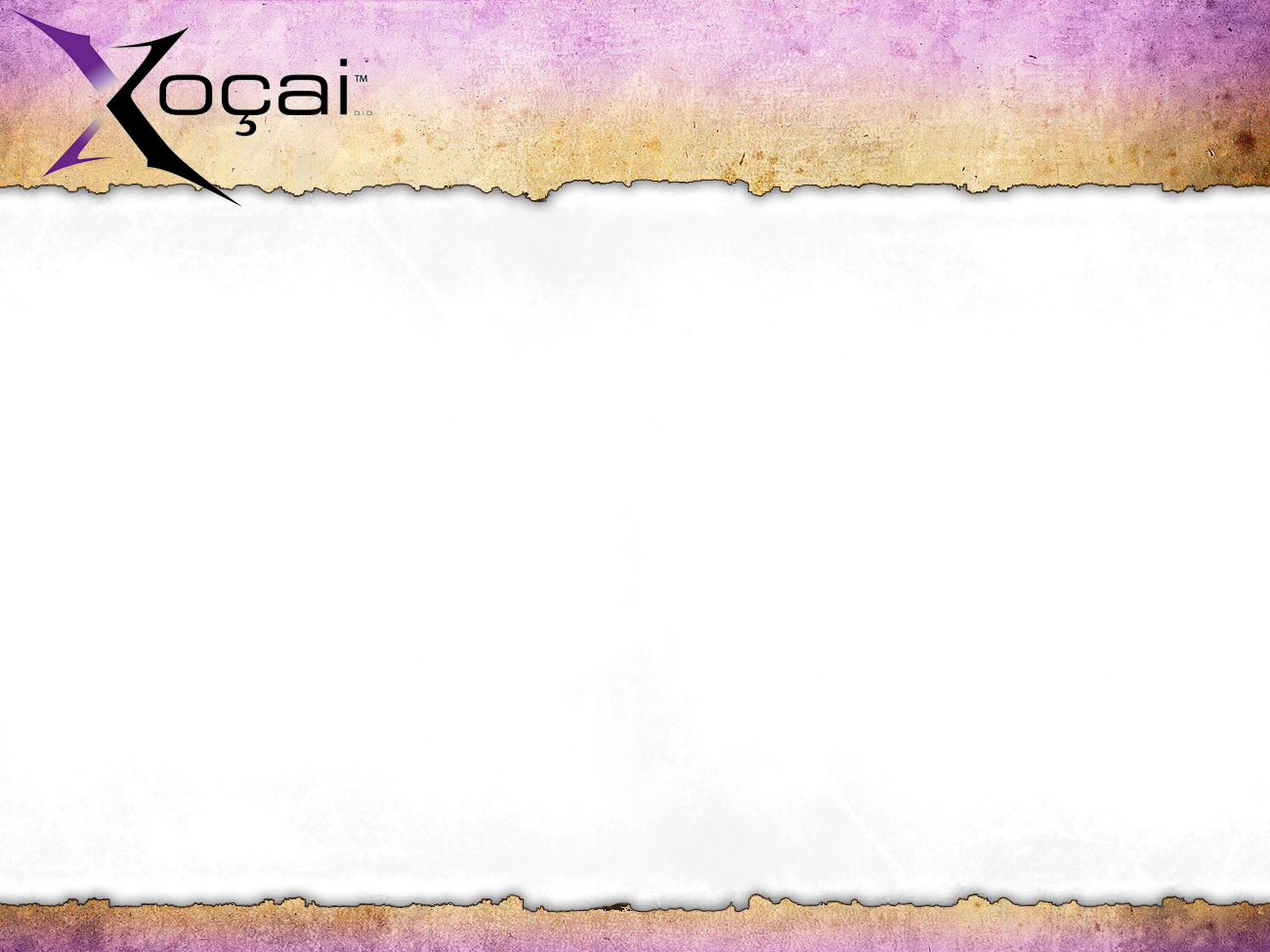 Error

El No Cometer Errores
( Failing Forward )
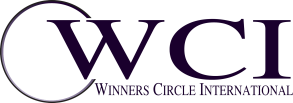 Presented by:
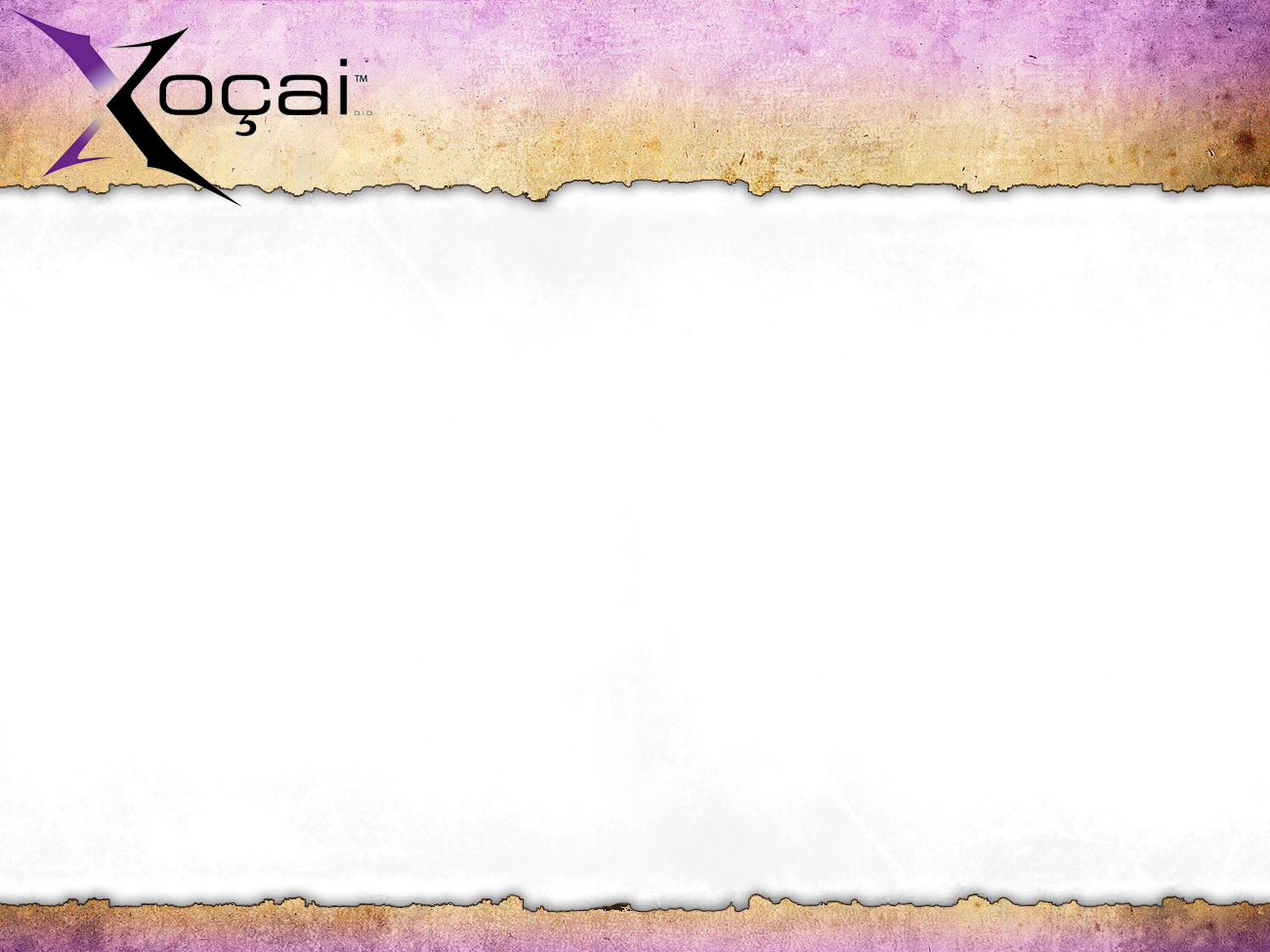 Error

El No “Construir” Correctamente
( Organizational Structure  - Placement )
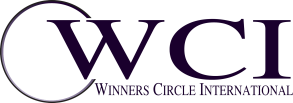 Presented by:
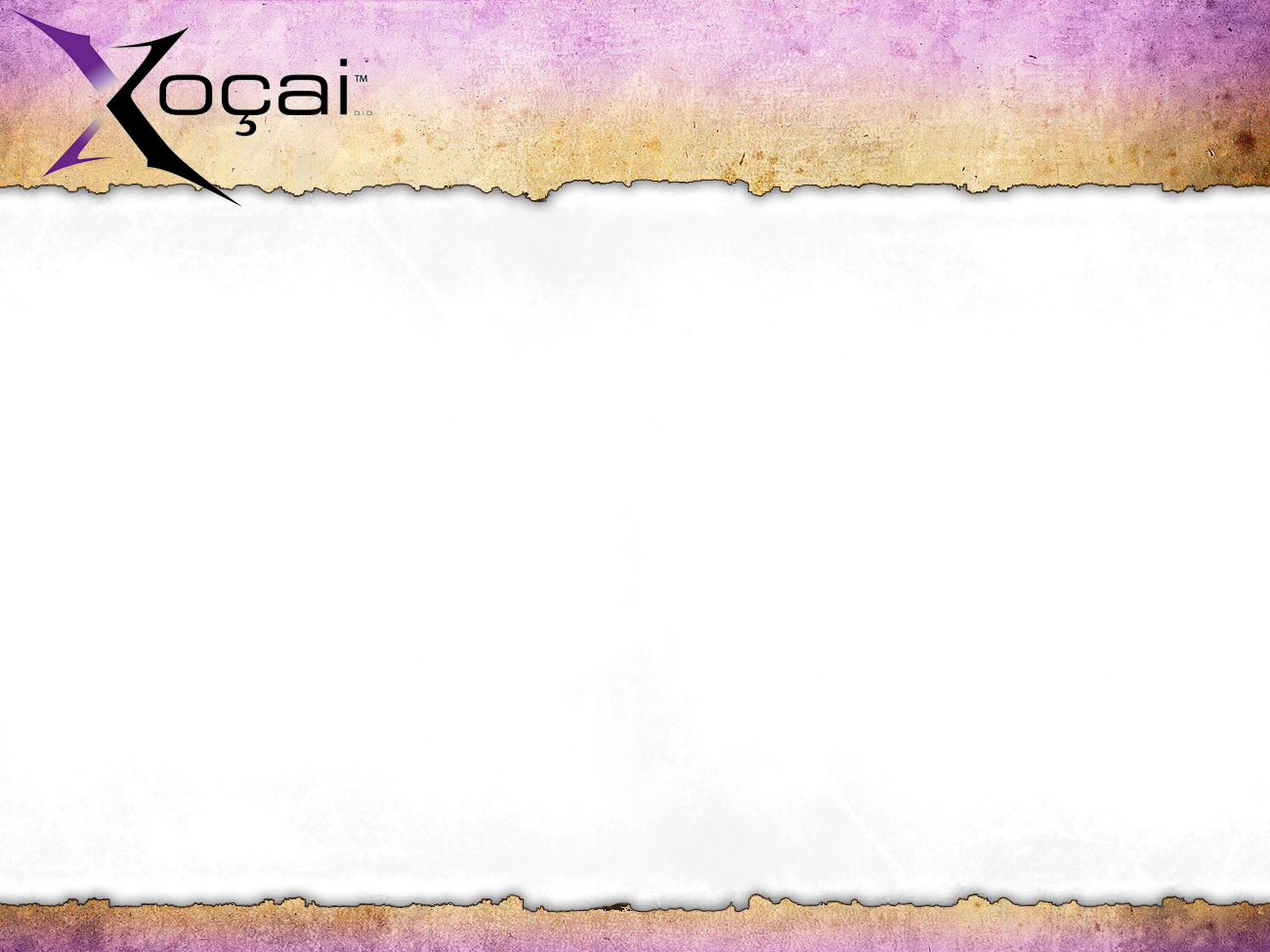 Error

Dar Padrinazcos 
( Tratando de Motivar y Ayudar a Otros )
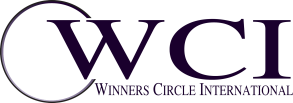 Presented by:
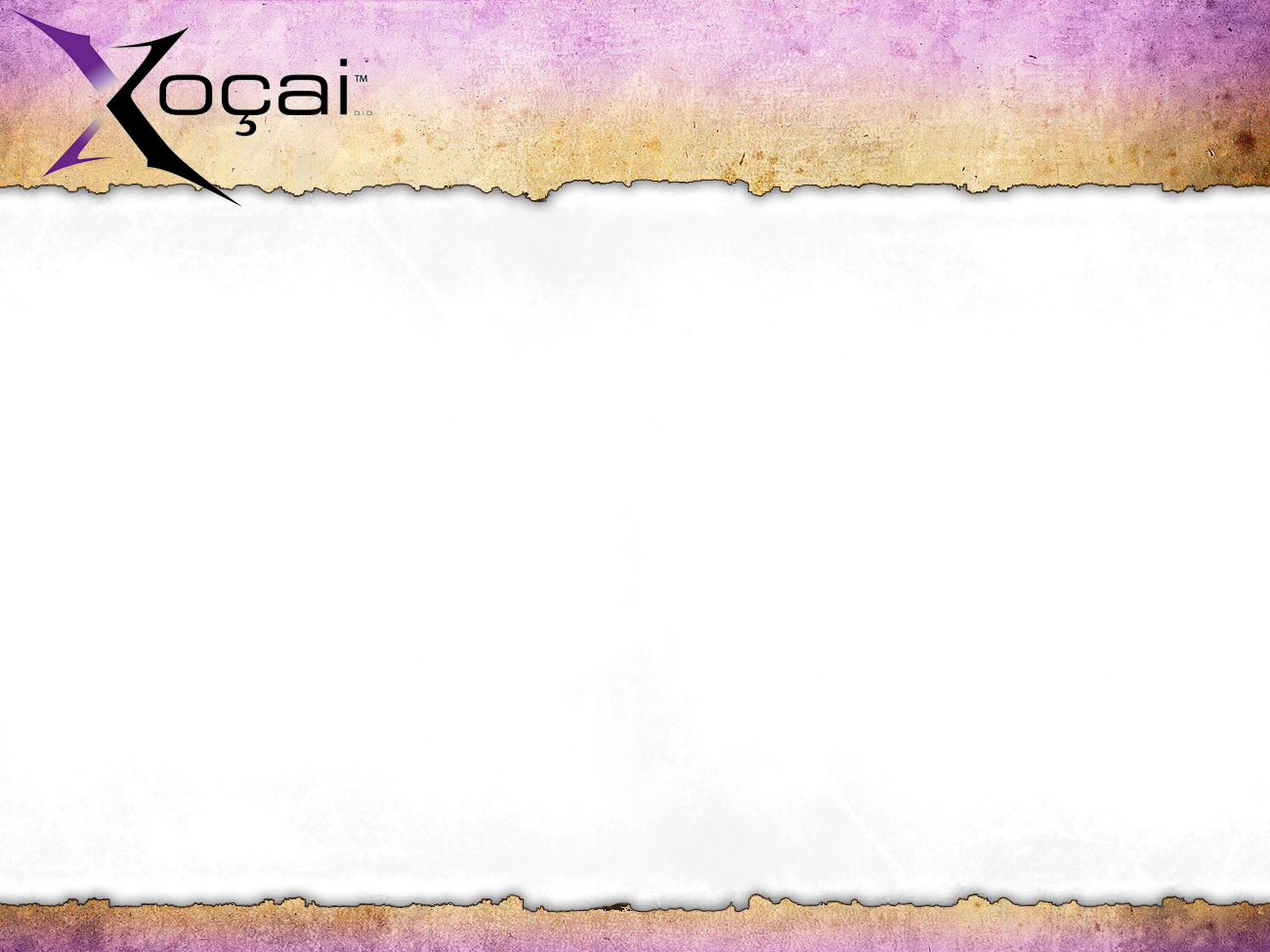 Error
El No Maximizar El Plan de Compensación
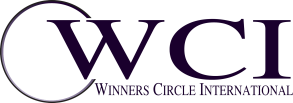 Presented by:
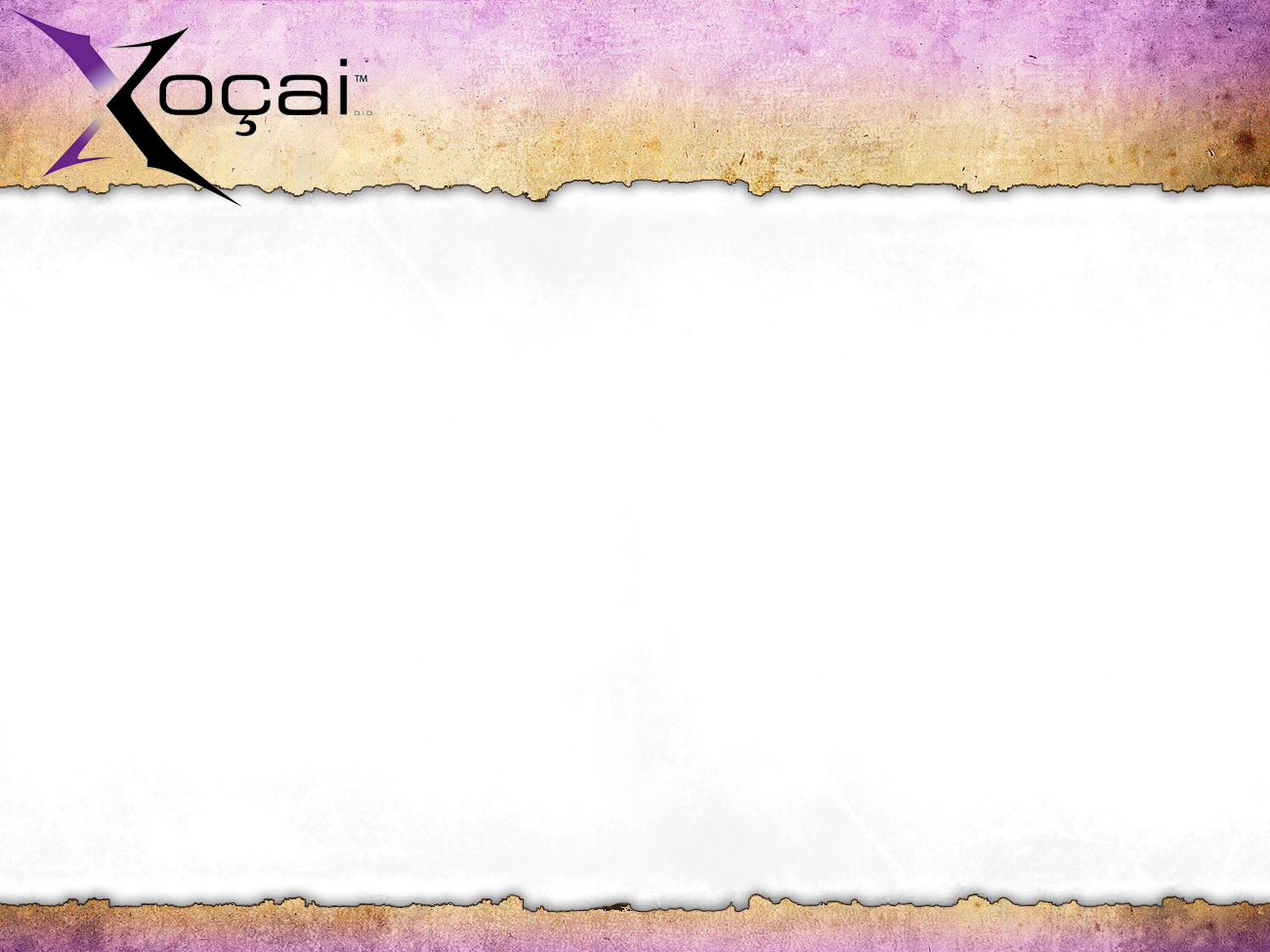 Error

El No Estar Comprometido
( Time Commitment )
( Losing Momentum )
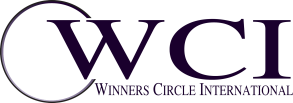 Presented by:
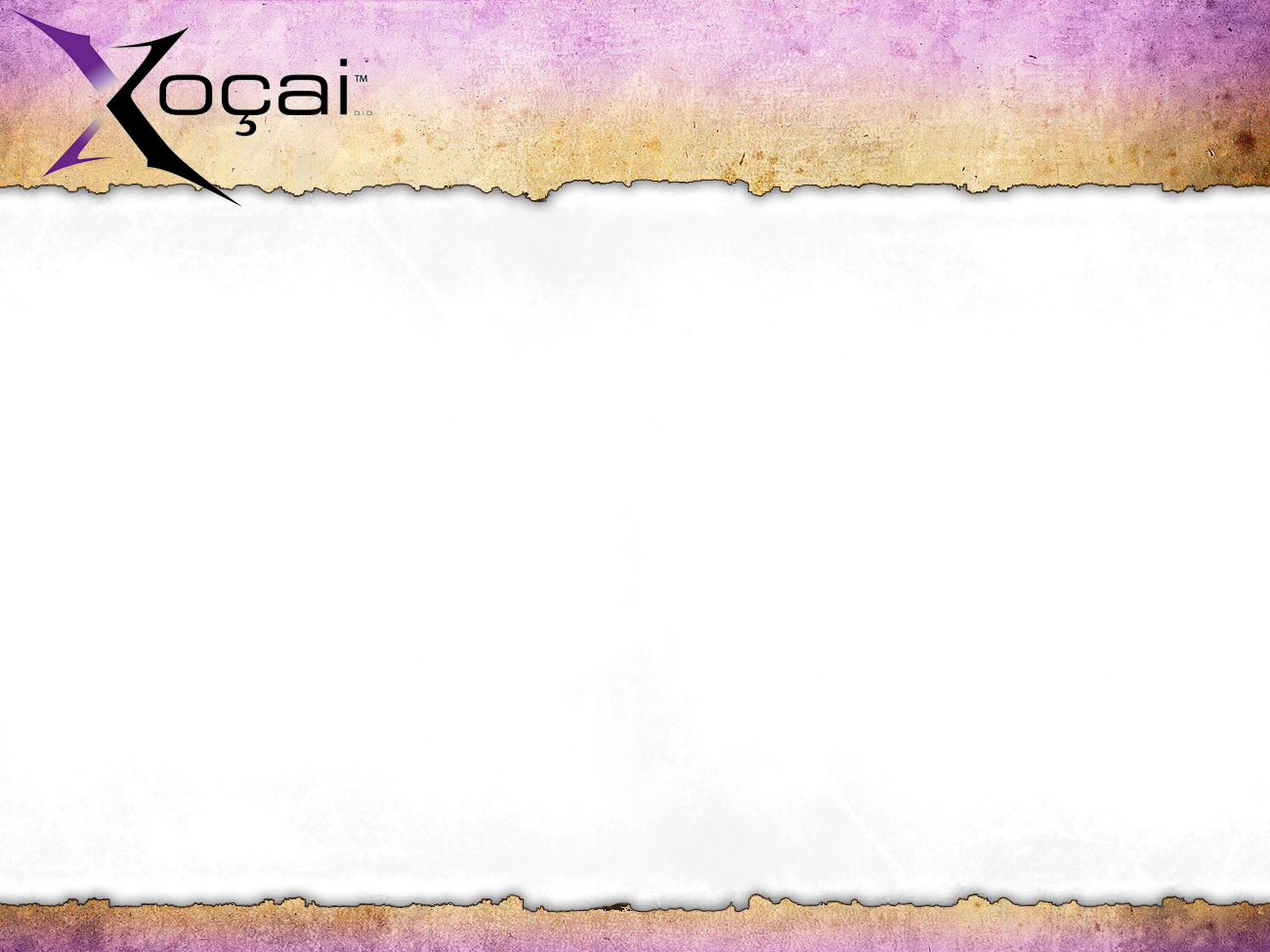 Error

El Dejar Que Otros Te Desanimen
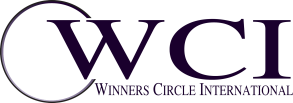 Presented by:
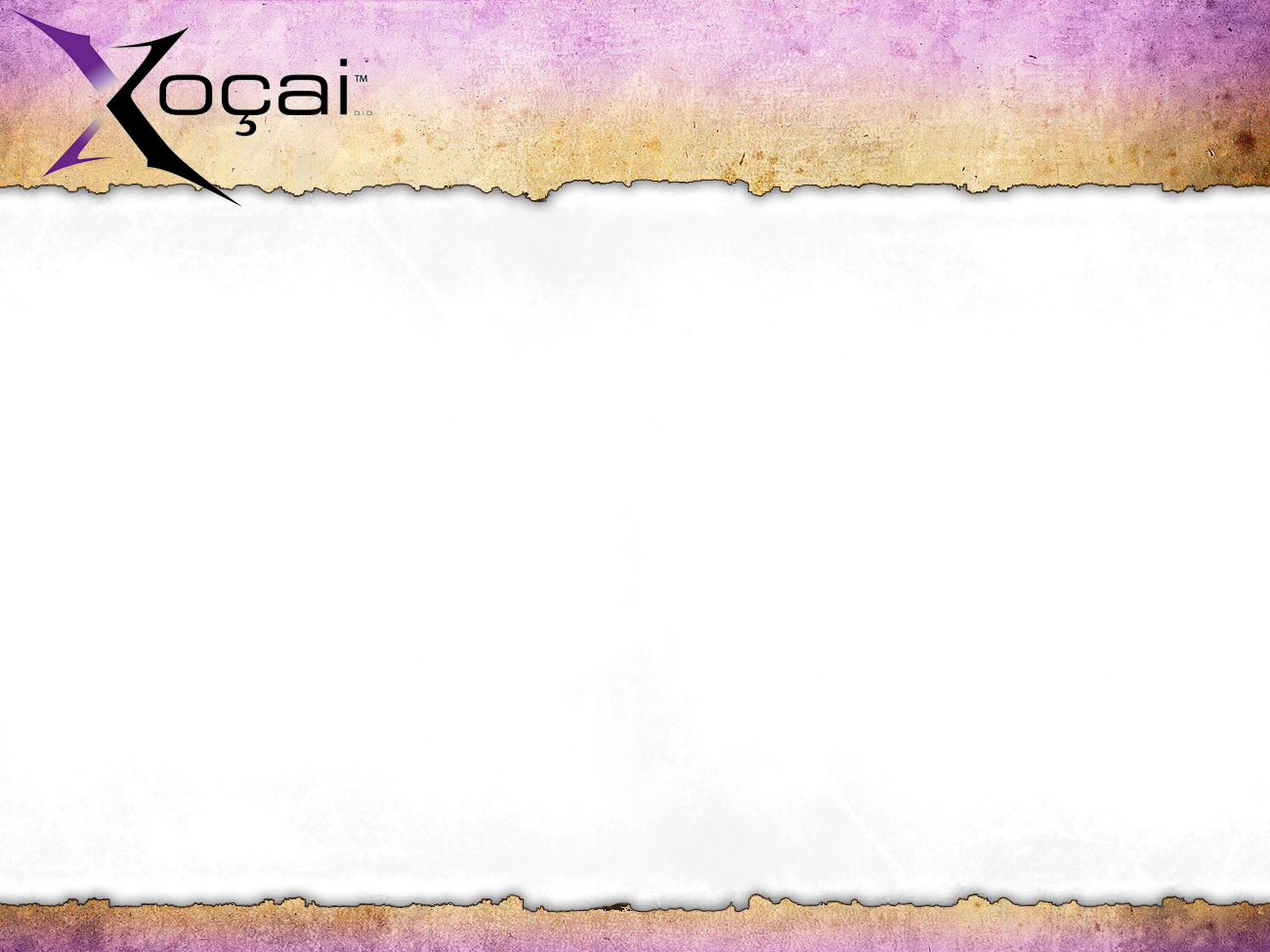 Error

El Desatender Tu Mercado Local
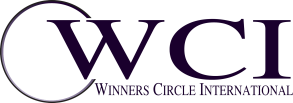 Presented by:
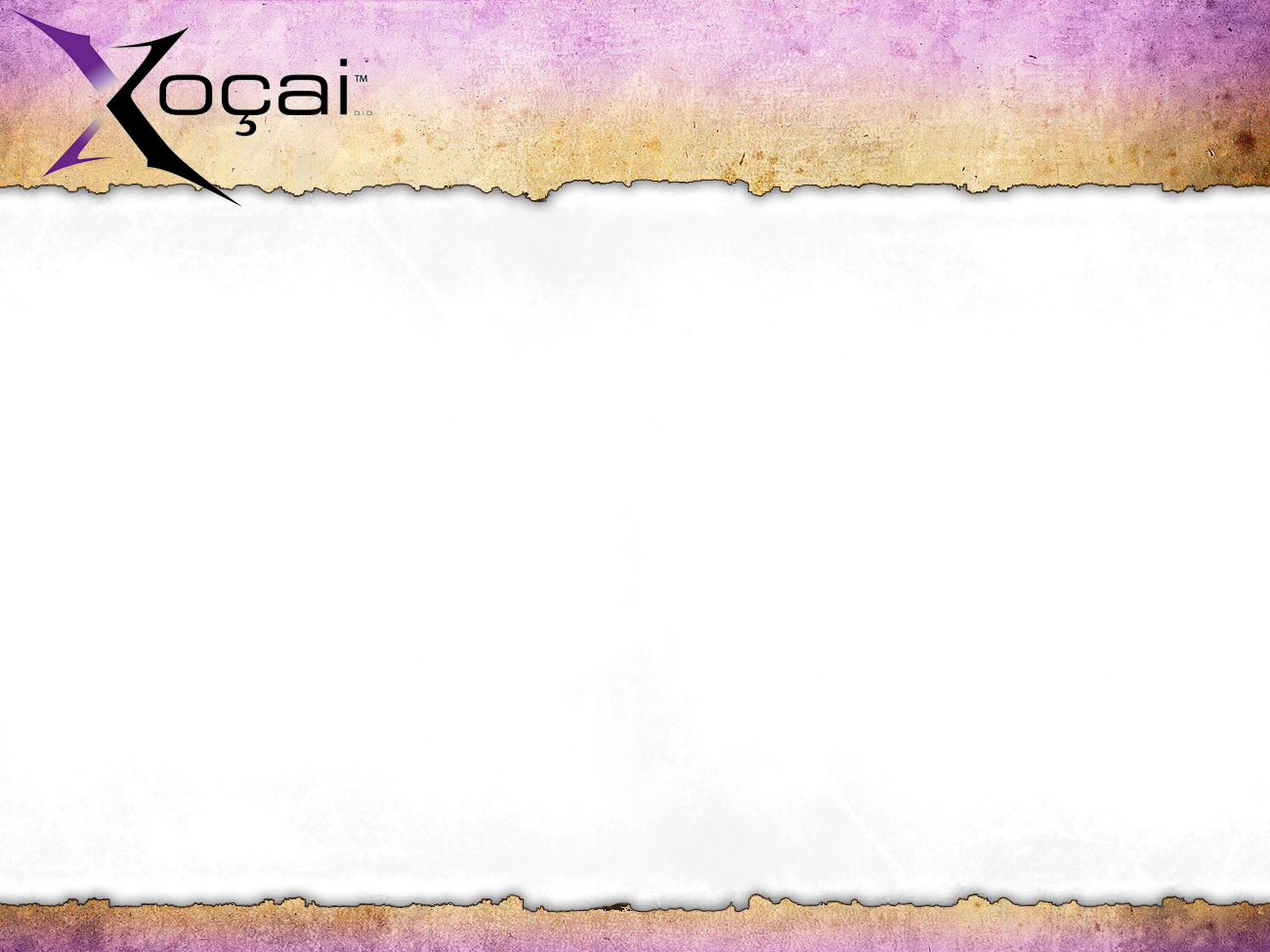 Error

El No Cuidar Tu Imagen
( Plan de Negocio – Plan de Emergencia )
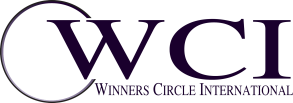 Presented by:
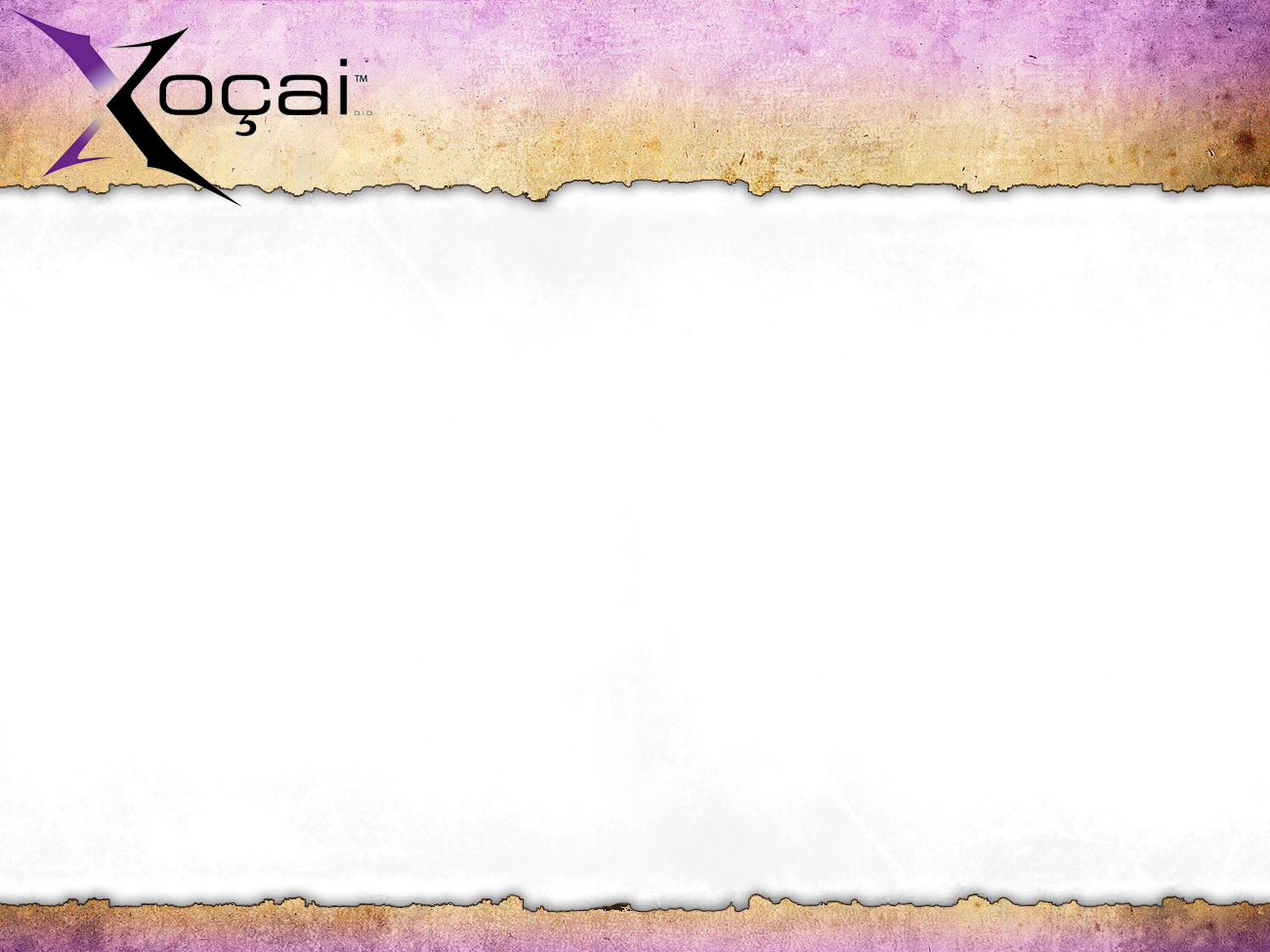 Error

El No Conectarse y Duplicar
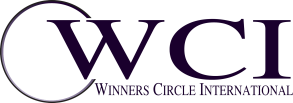 Presented by:
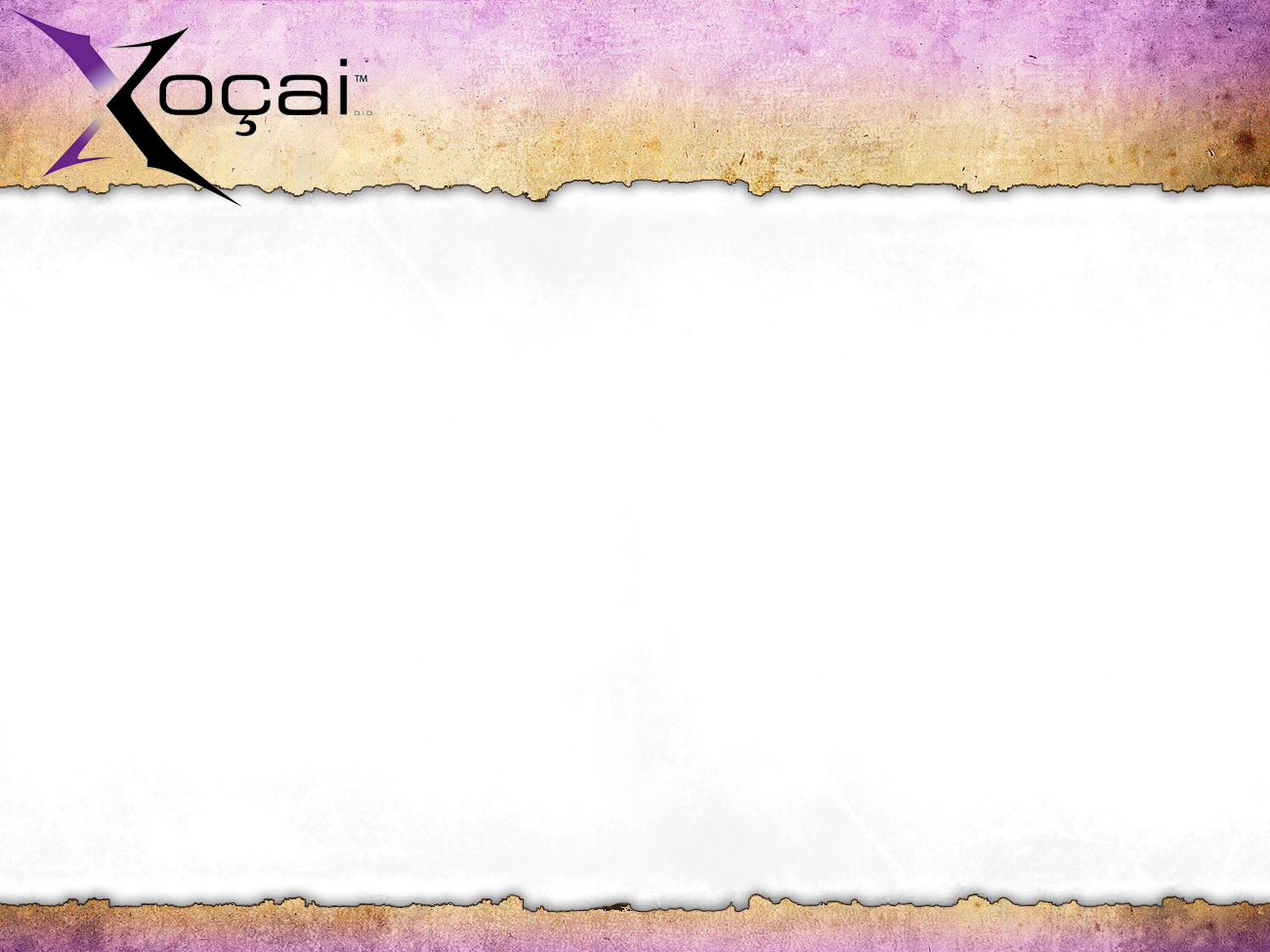 Error

El Tratar de  “Hacerlo Sólo” 
( Encuentra un Guía – Pide Ayuda )
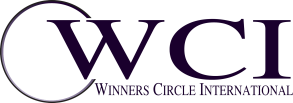 Presented by:
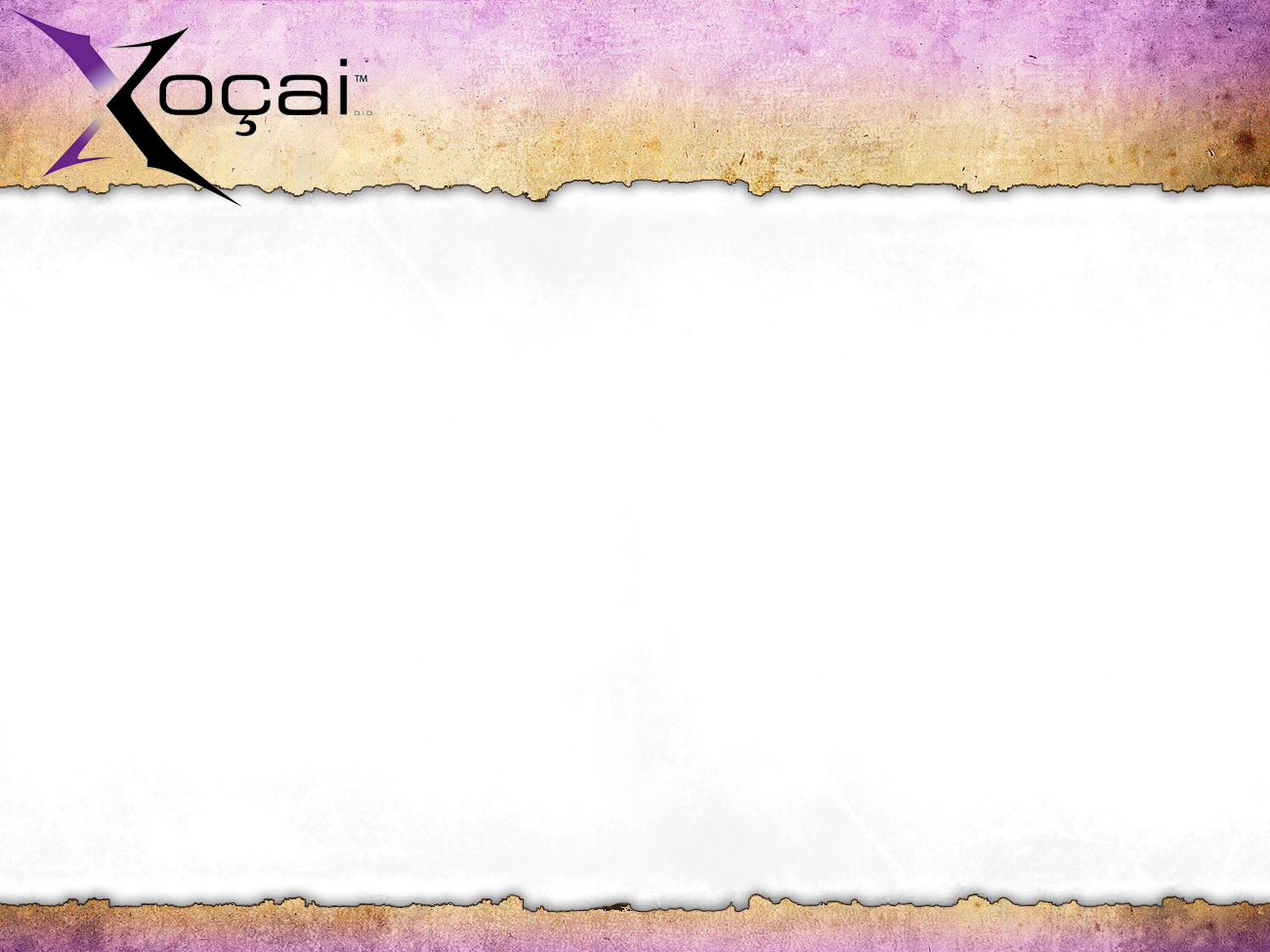 Error

El Enfocarse En El “Mercado Equivocado”
( Biz Owner vs. Manager vs. Server vs. Bus Boy )
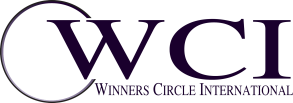 Presented by:
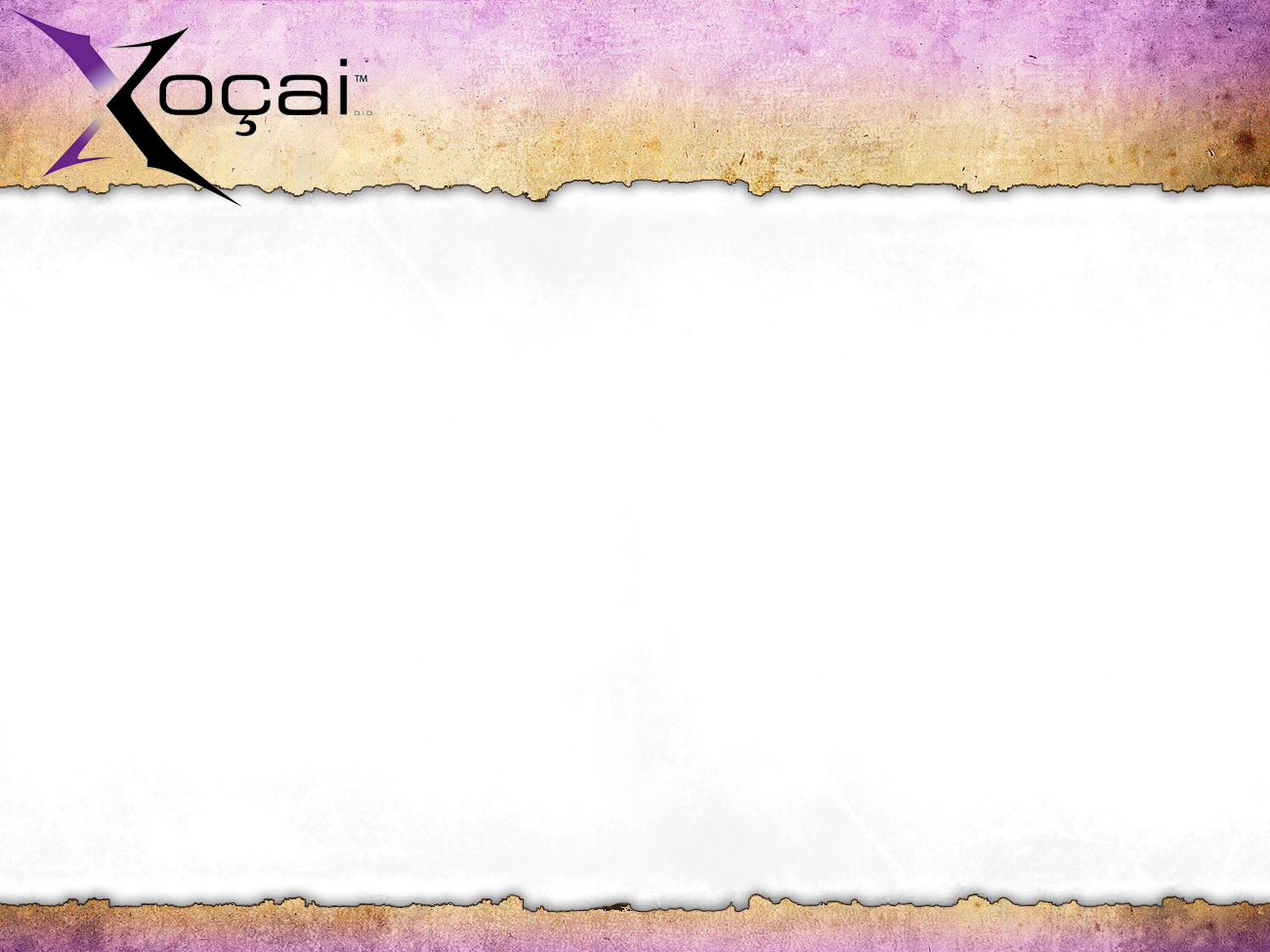 Error

El No Investigar Lo Suficiente
( Dinero & Tiempo )
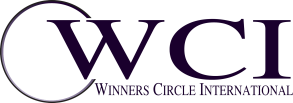 Presented by: